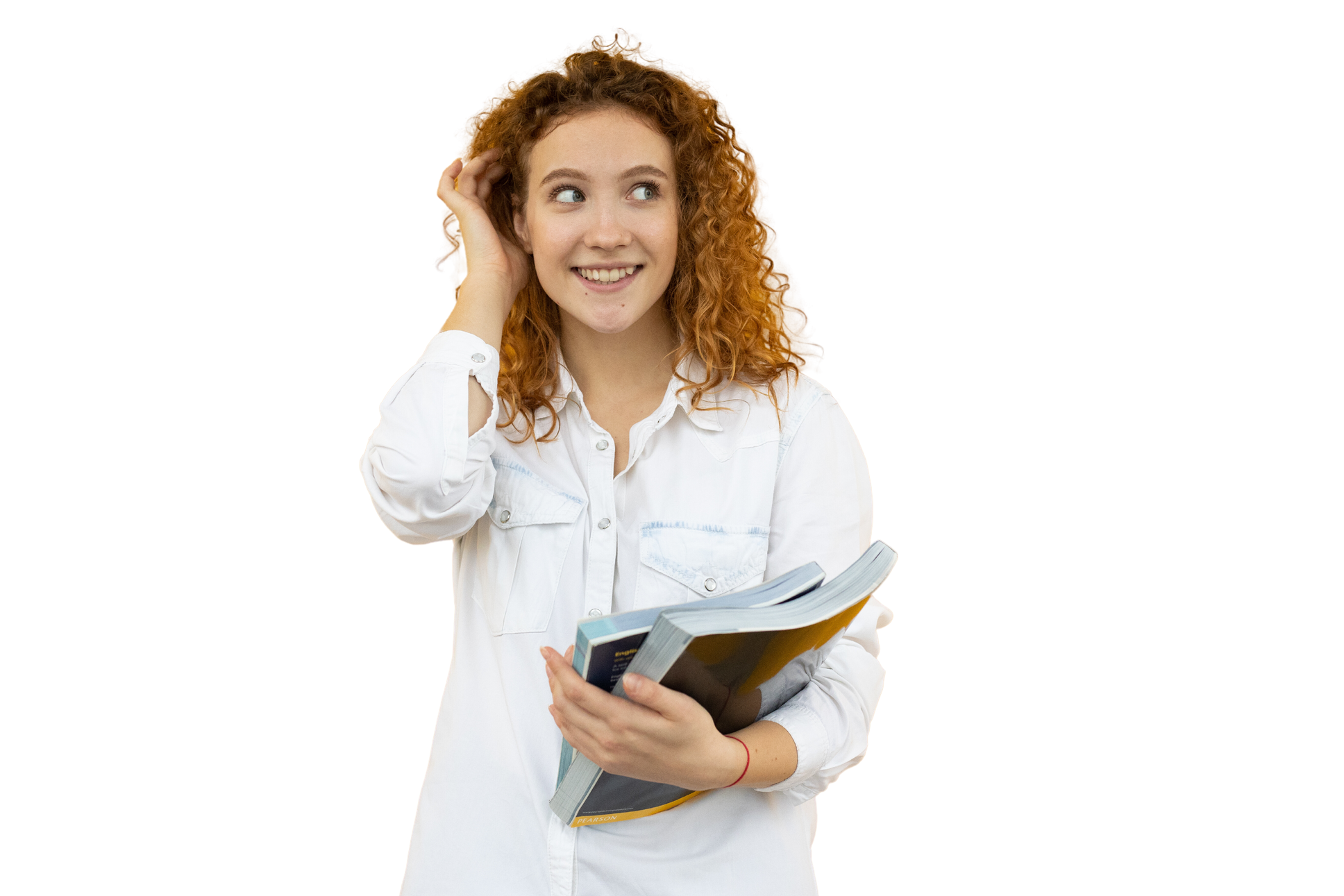 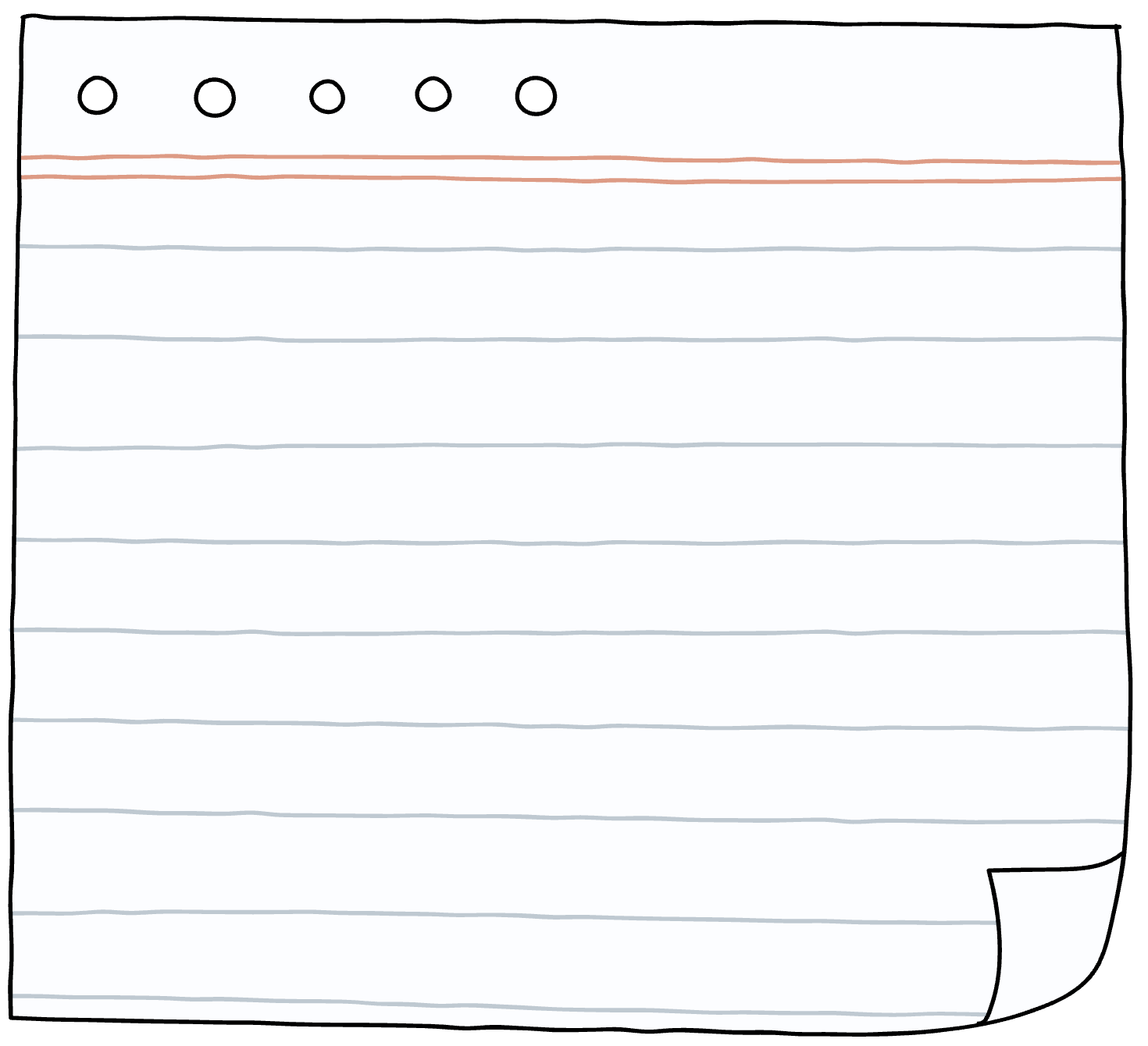 Scrapbook Style Journal
Write a subtitle here
How to Use This Presentation
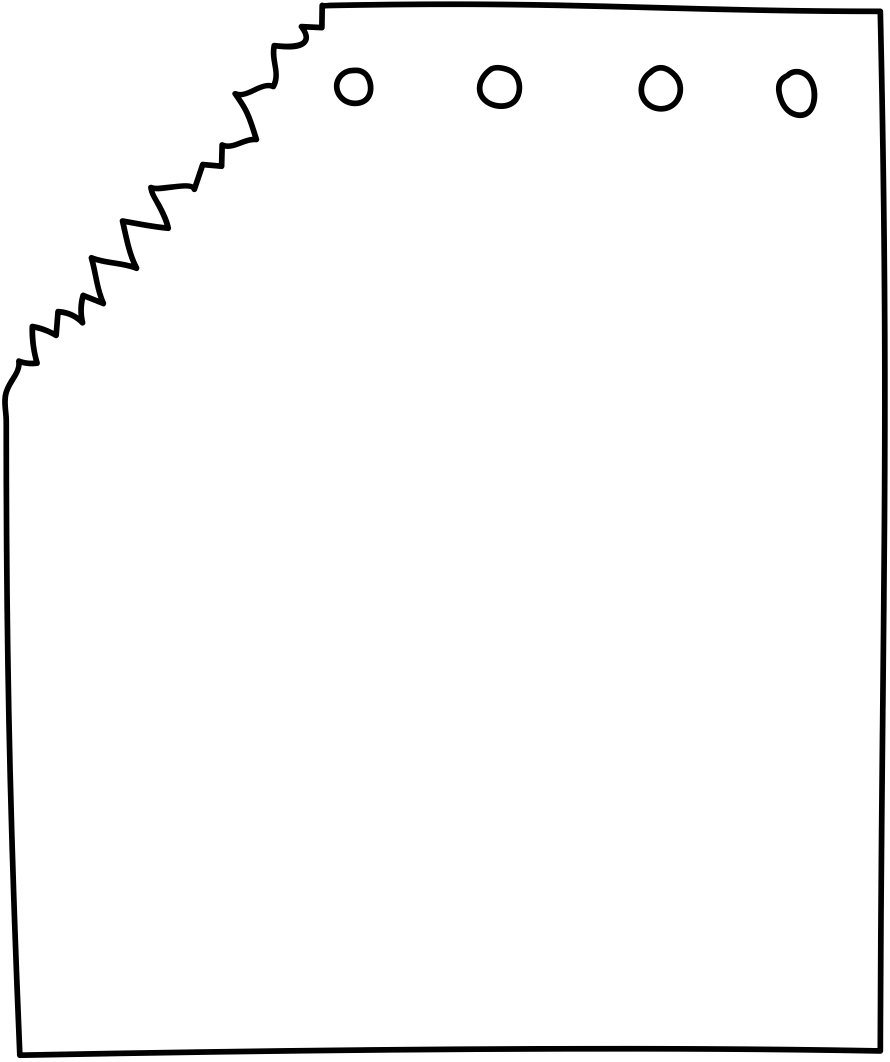 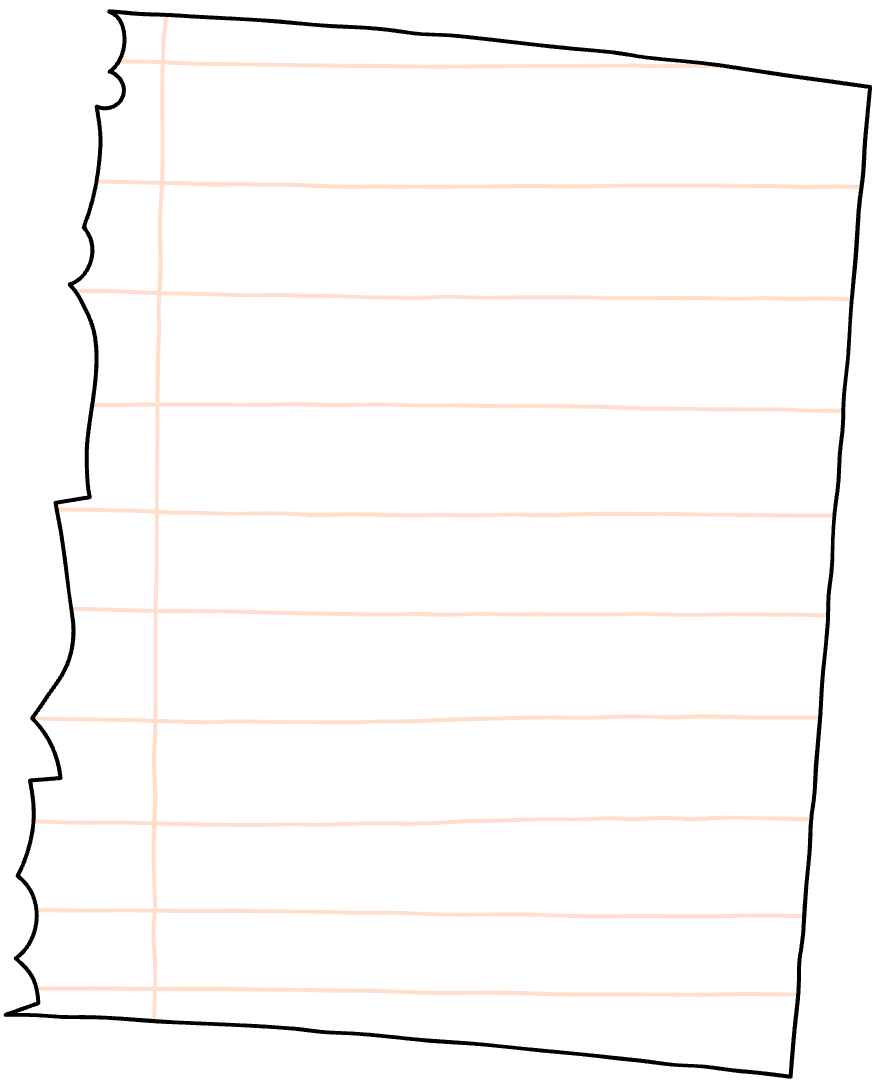 Google Slides
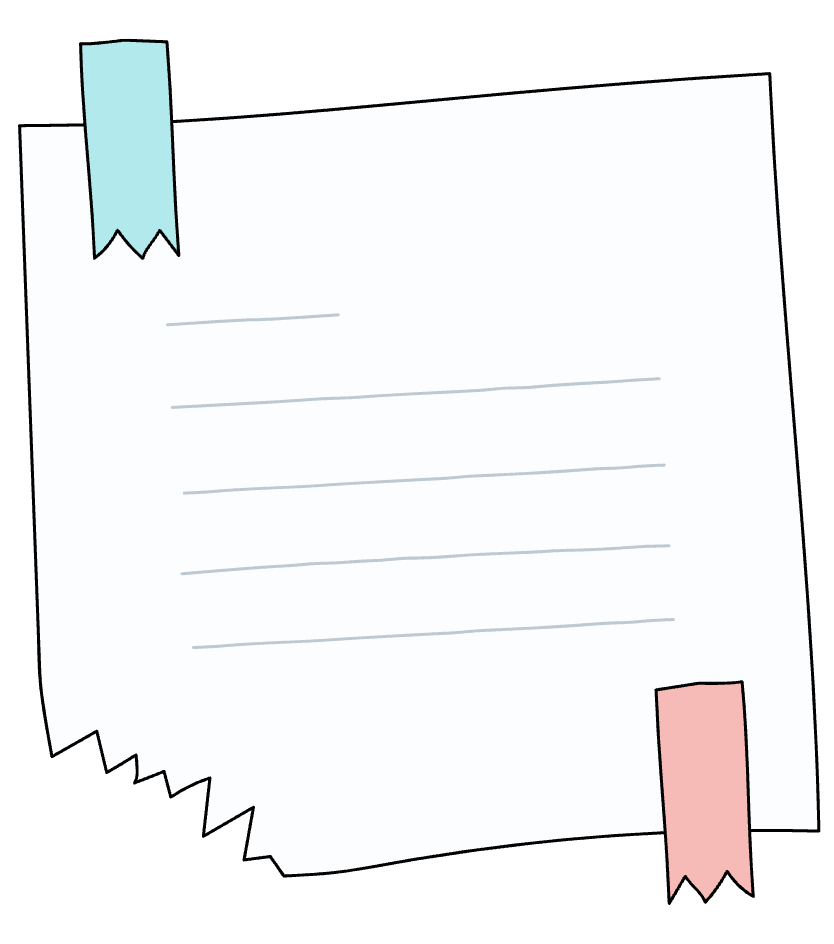 PowerPoint
Click on the "Google Slides" button below this presentation preview. Make sure to sign in to your Google account. Click on "Make a copy." Start editing your presentation.
Alternative: Click on the "Share" button on the top right corner in Canva and click on "More" at the bottom of the menu. Enter "Google Drive" in the search bar and click on the GDrive icon to add this design as a Google slide in your GDrive.
Click on the "PowerPoint" button below this presentation preview. Start editing your presentation.
Alternative: From Canva template file, Click on the "Share" button on the top right corner in Canva and click on "More" at the bottom of the menu. Enter "PowerPoint" in the search bar and click on the PowerPoint icon to download.
Canva
Click on the "Canva" button under this presentation preview. Start editing your presentation. You need to sign in to your Canva account.
Table Of Contents
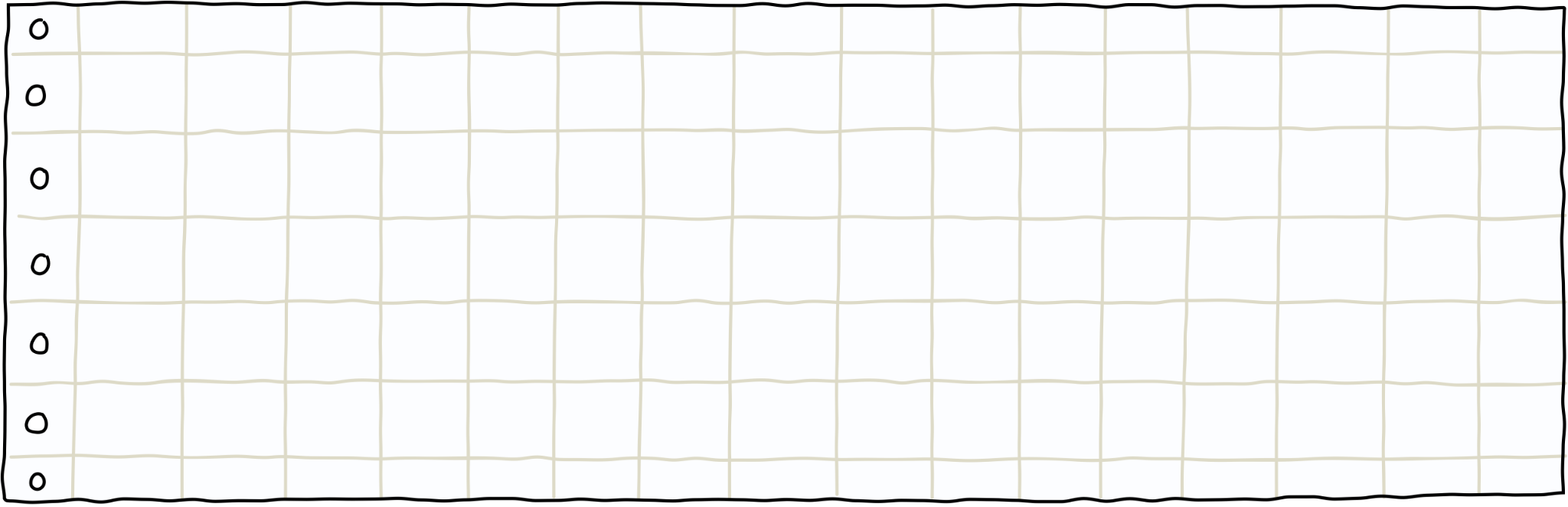 01
02
03
?About Me
My Journal
Daily Planner
Elaborate on what you want to discuss.
Elaborate on what you want to discuss.
Elaborate on what you want to discuss.
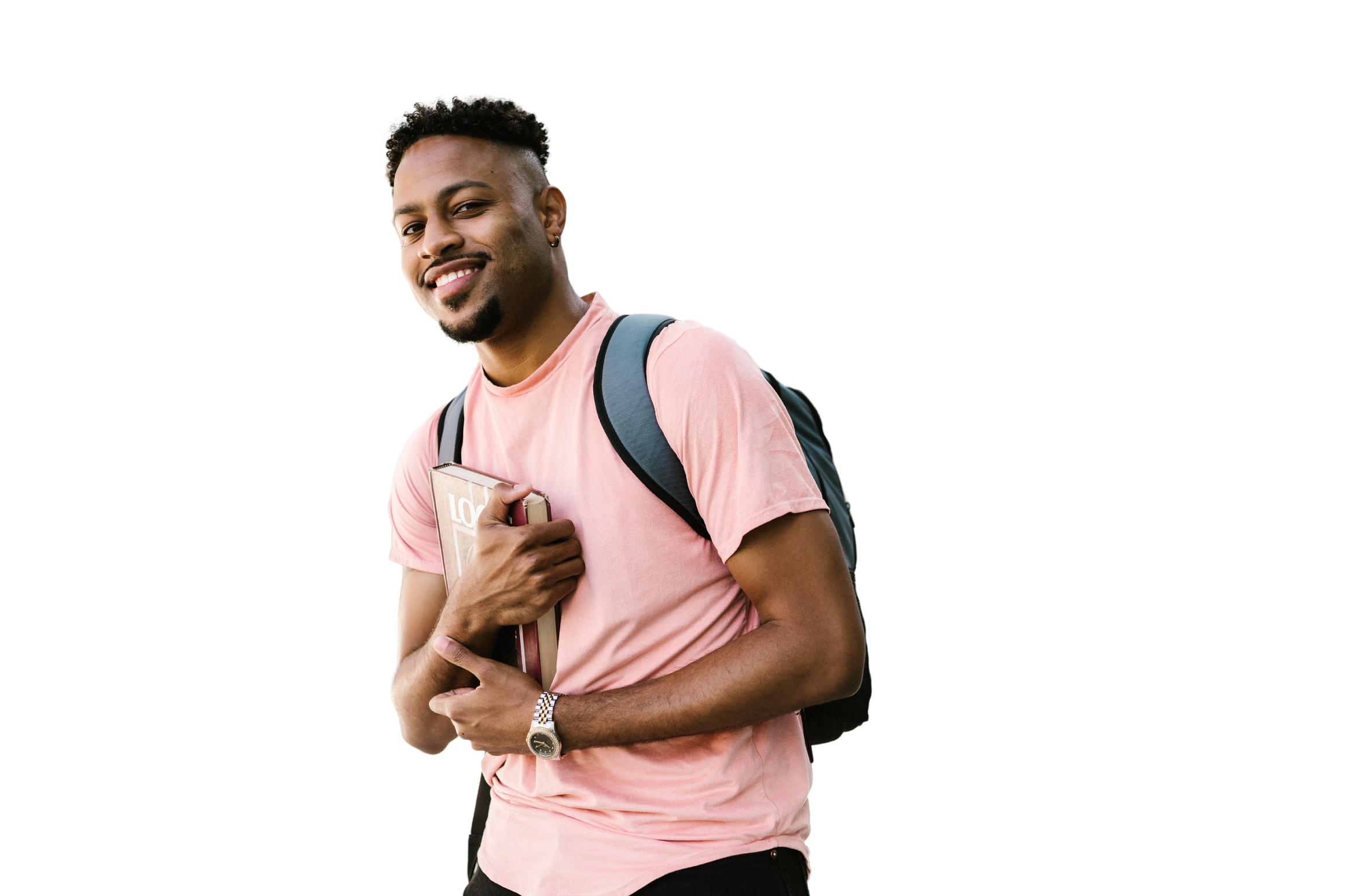 01
About Me
Elaborate on what you want to discuss.
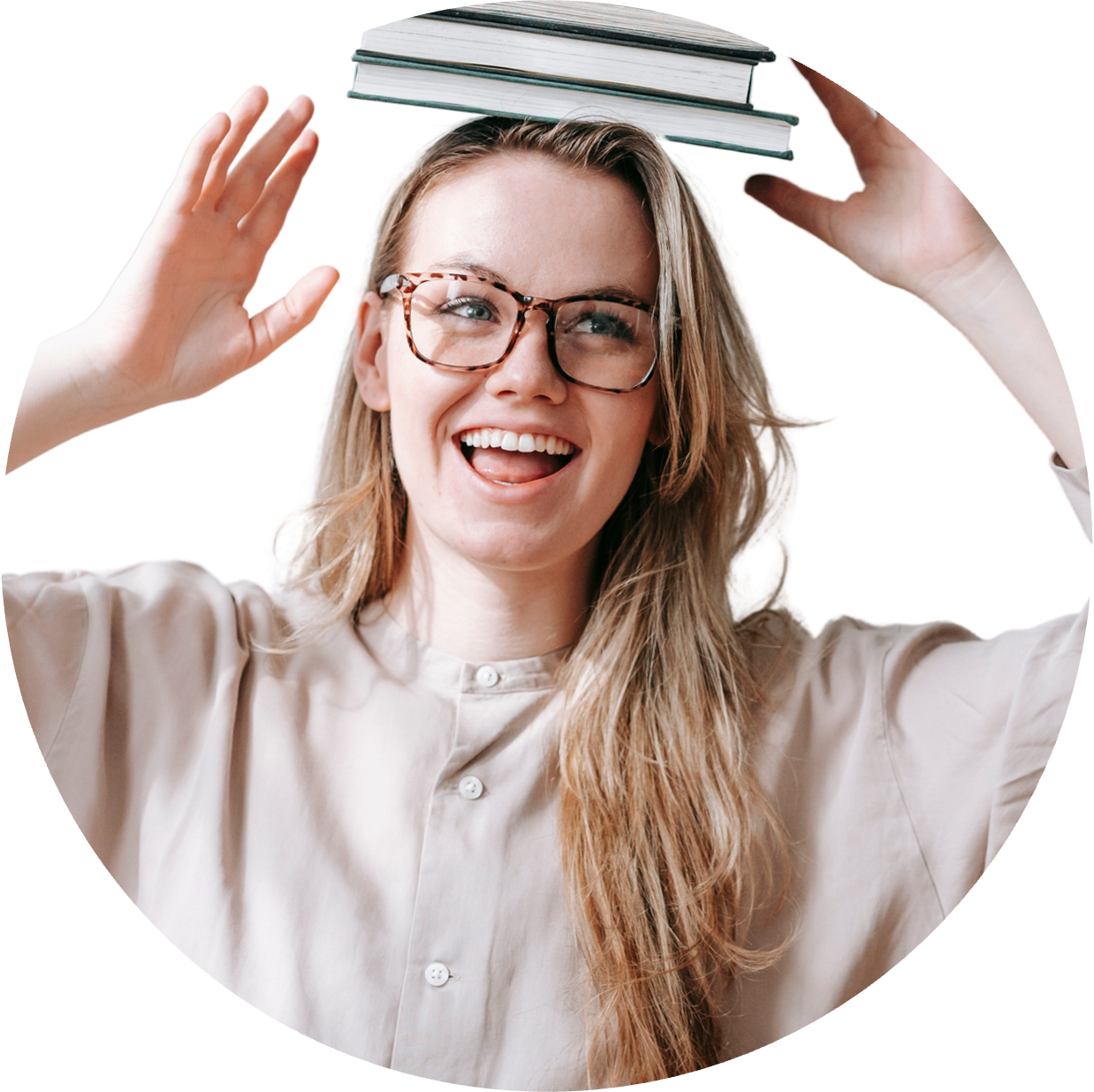 Welcome To
My Journal
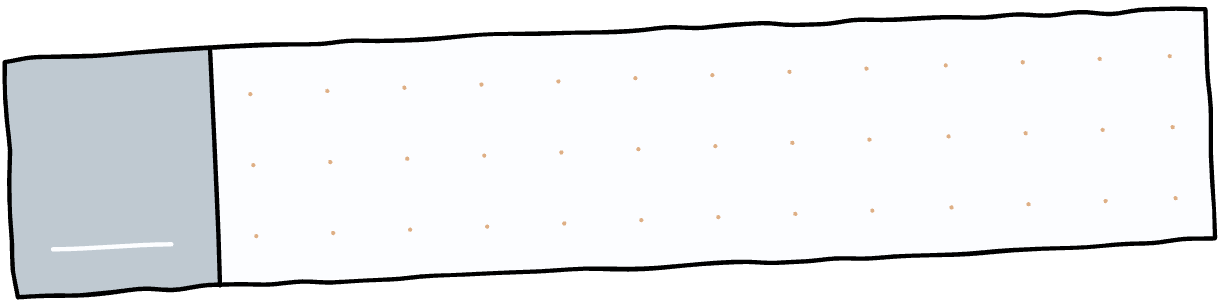 I'm Rain, and I'll be sharing with you my beautiful ideas. Follow me at @reallygreatsite to learn more.
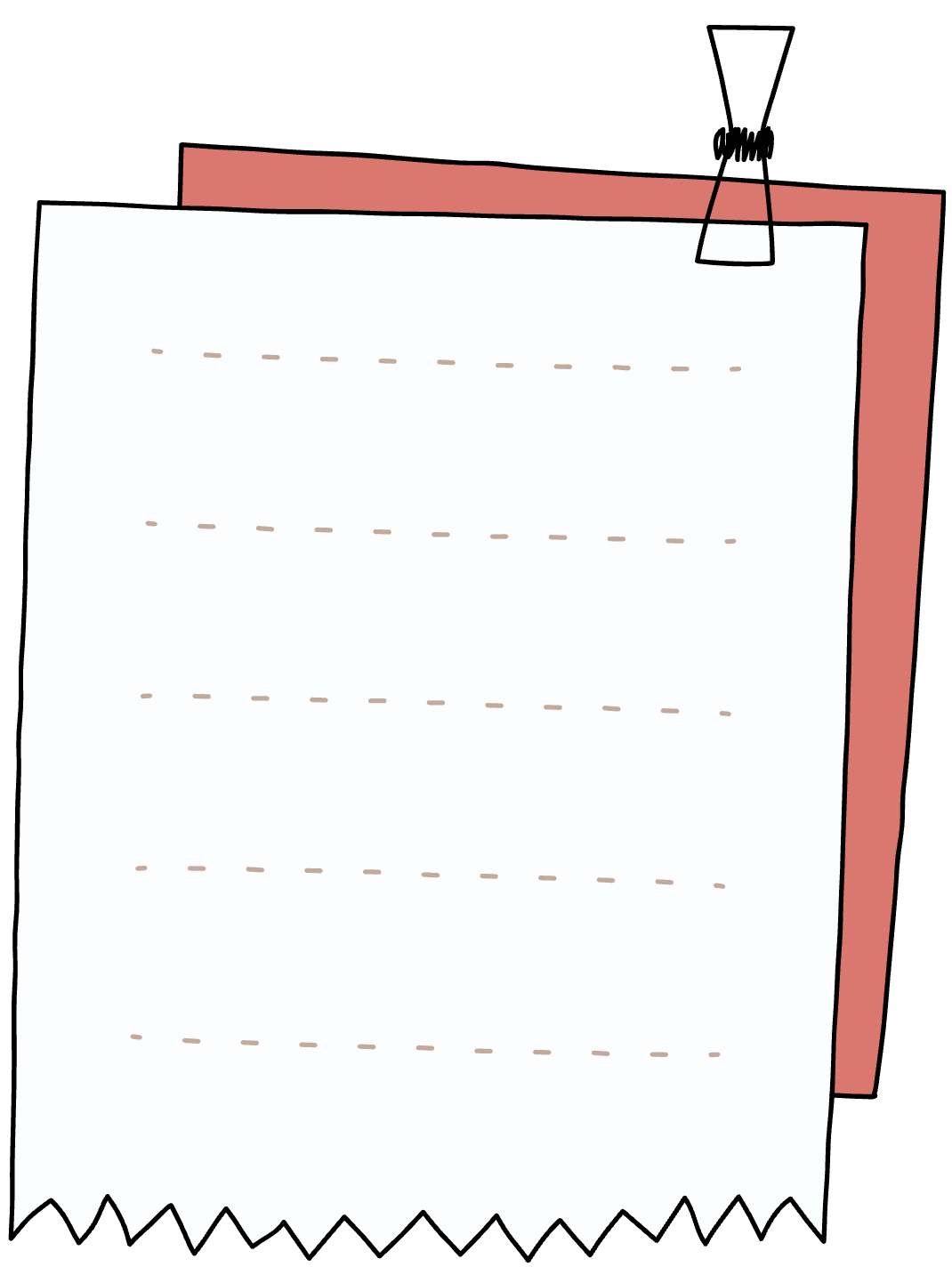 About Me
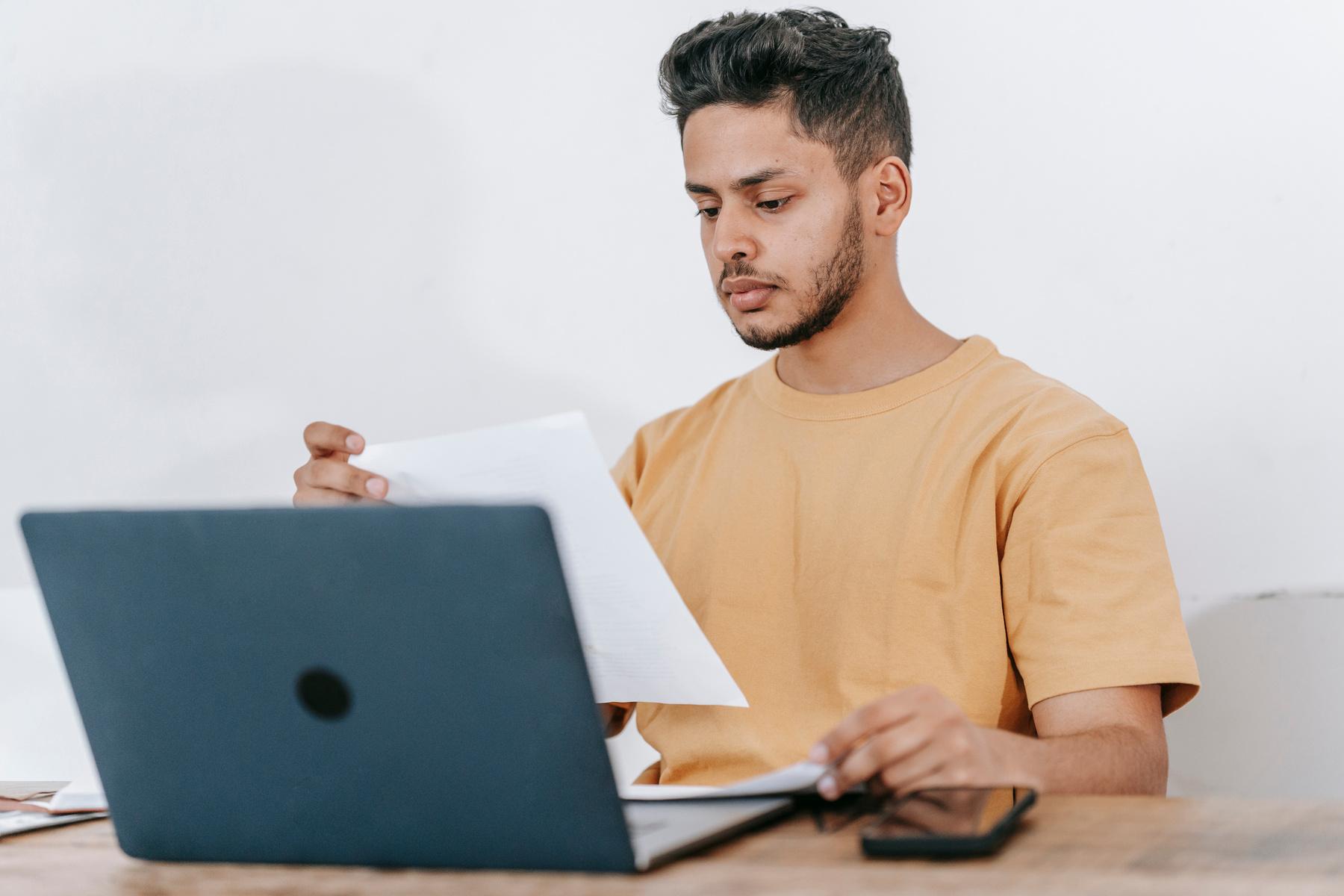 Lorem ipsum dolor sit amet, consectetur adipiscing elit, sed do eiusmod tempor incididunt ut labore et dolore magna aliqua. Ut enim ad minim veniam, quis nostrud exercitation ullamco laboris nisi ut aliquip ex ea commodo consequat.
Write a main topic
Write a main topic
Briefly elaborate on
what you want to discuss.
Briefly elaborate on
what you want to discuss.
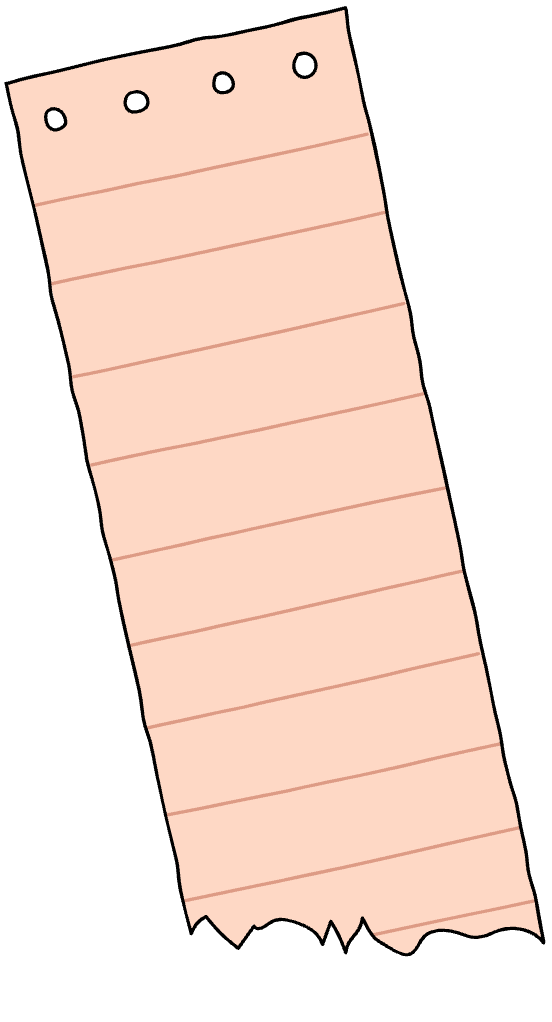 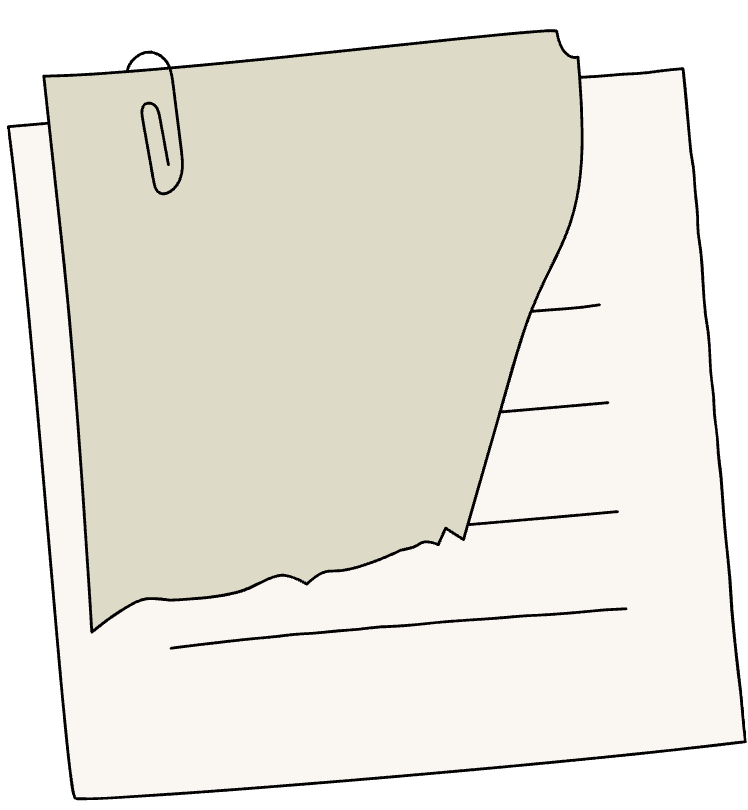 Add a Timeline Page
2023
2022
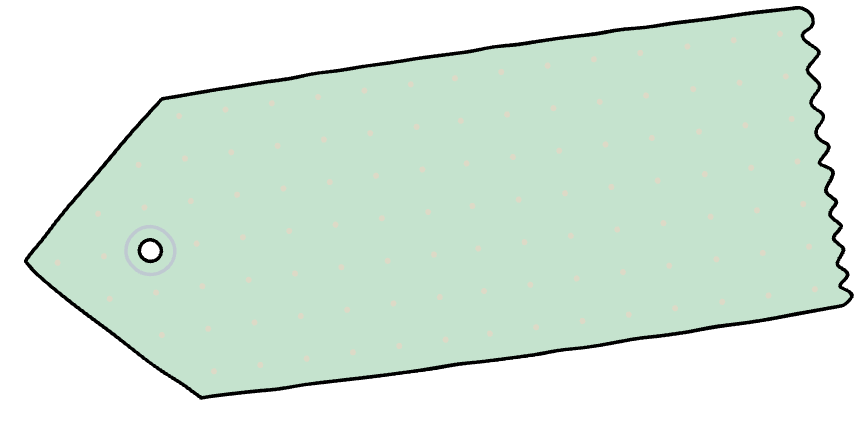 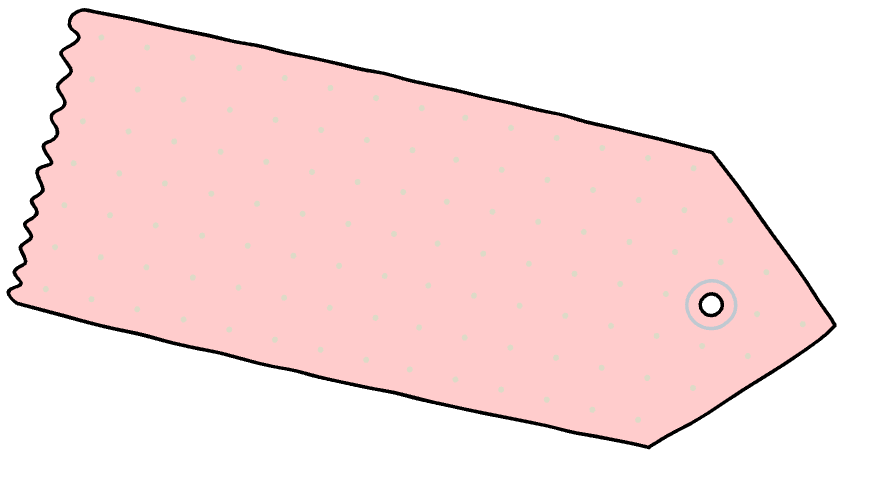 Add a main point
Add a main point
Elaborate on what
you want to discuss.
2021
Elaborate on what
you want to discuss.
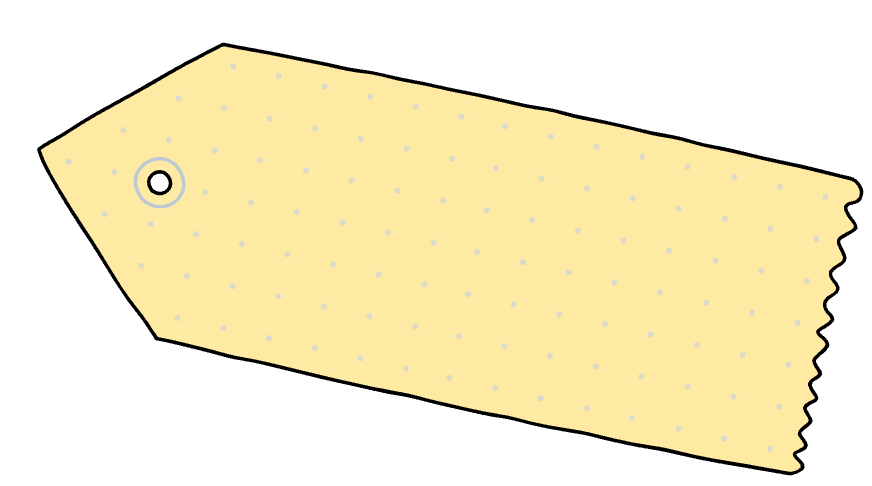 Add a main point
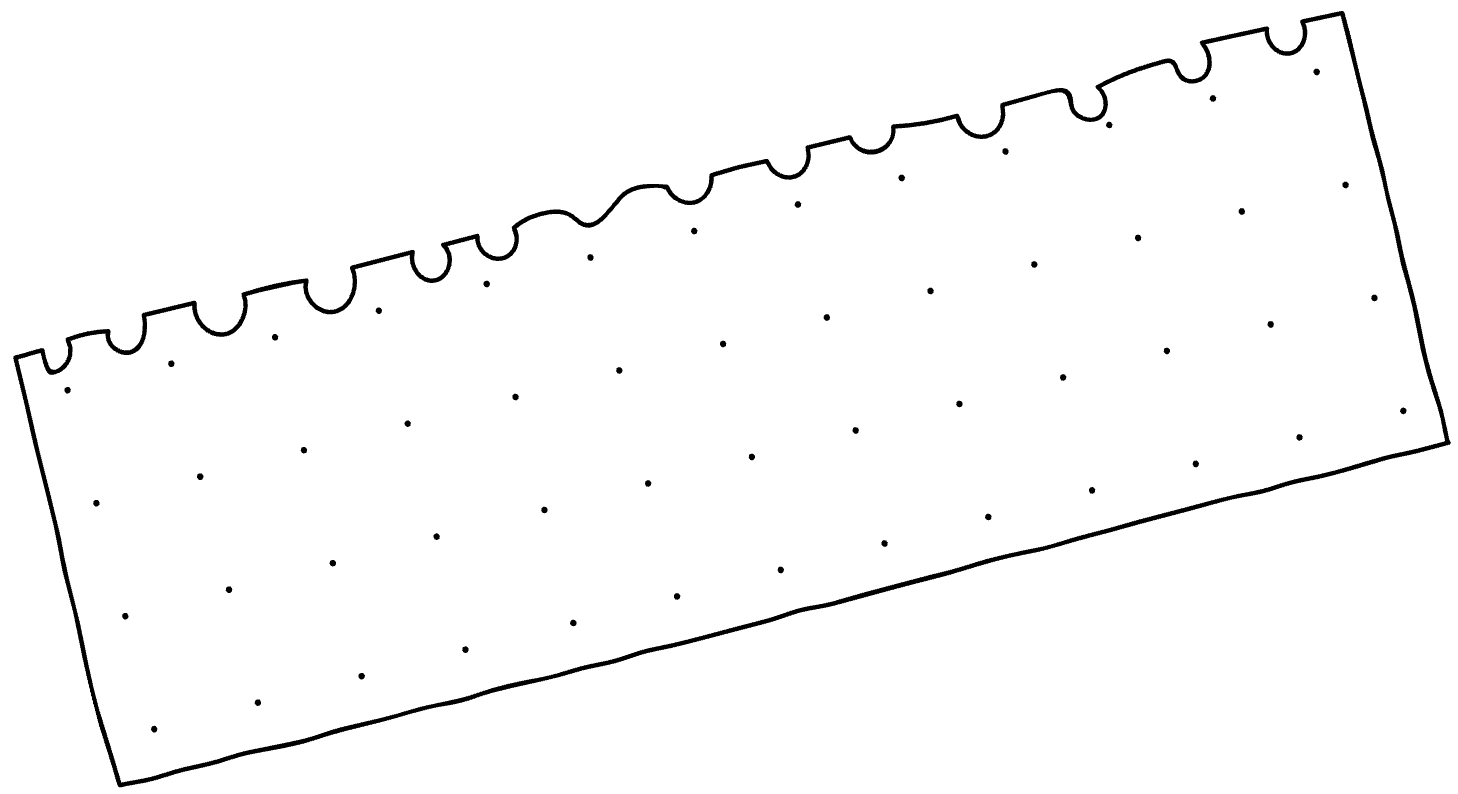 Elaborate on what
you want to discuss.
My Work Progress Page
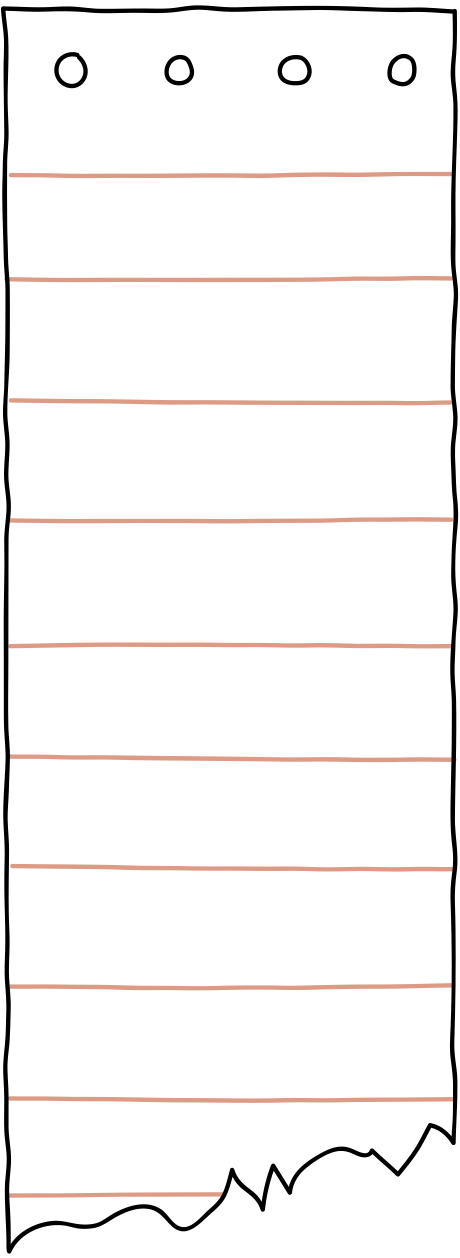 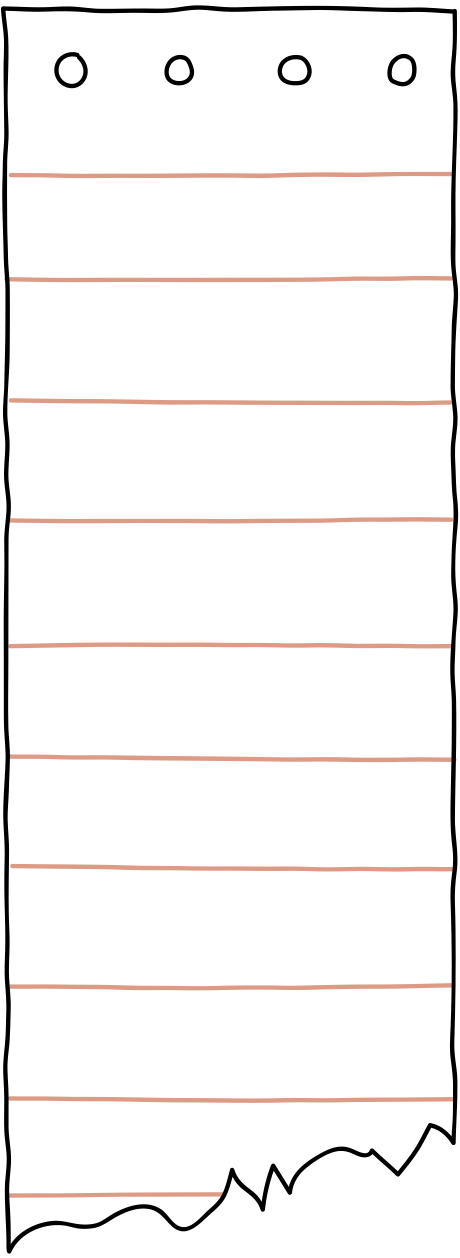 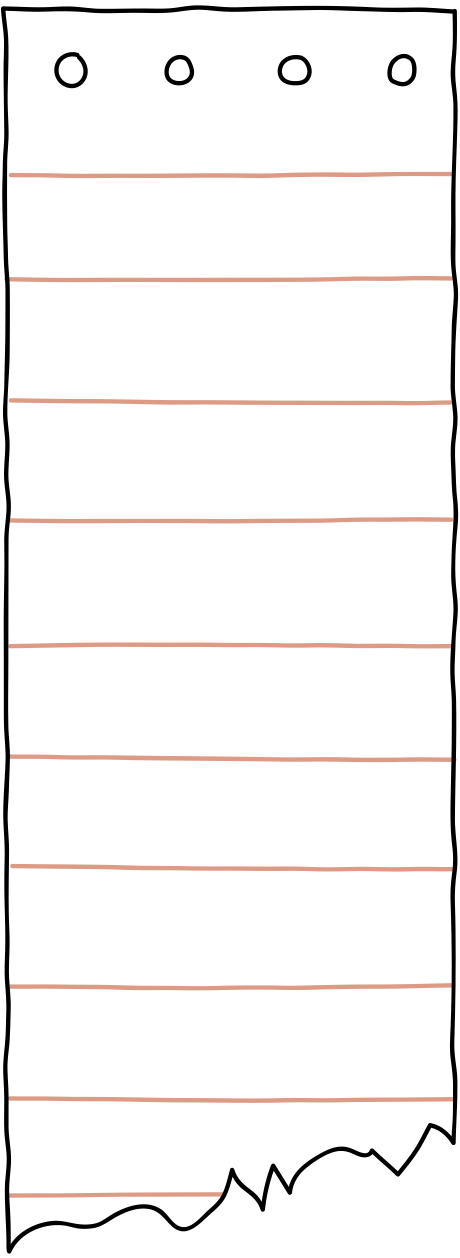 Task 1
Elaborate on what you want to discuss.
Task 1
Task 2
Task 3
Task 2
Elaborate on what you want to discuss.
Elaborate on what you want to discuss.
Elaborate on what you want to discuss.
Elaborate on what you want to discuss.
Elaborate on what you want to discuss.
Elaborate on what you want to discuss.
Elaborate on what you want to discuss.
Task 3
Elaborate on what you want to discuss.
Elaborate on what you want to discuss.
Elaborate on what you want to discuss.
Elaborate on what you want to discuss.
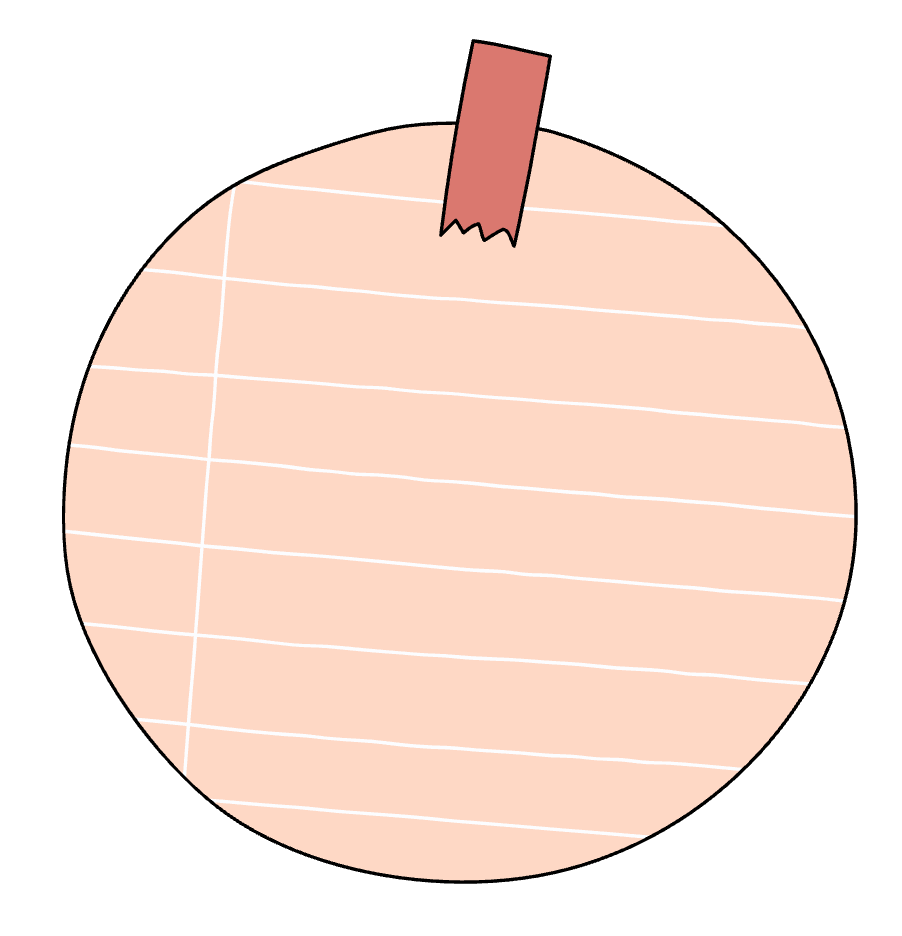 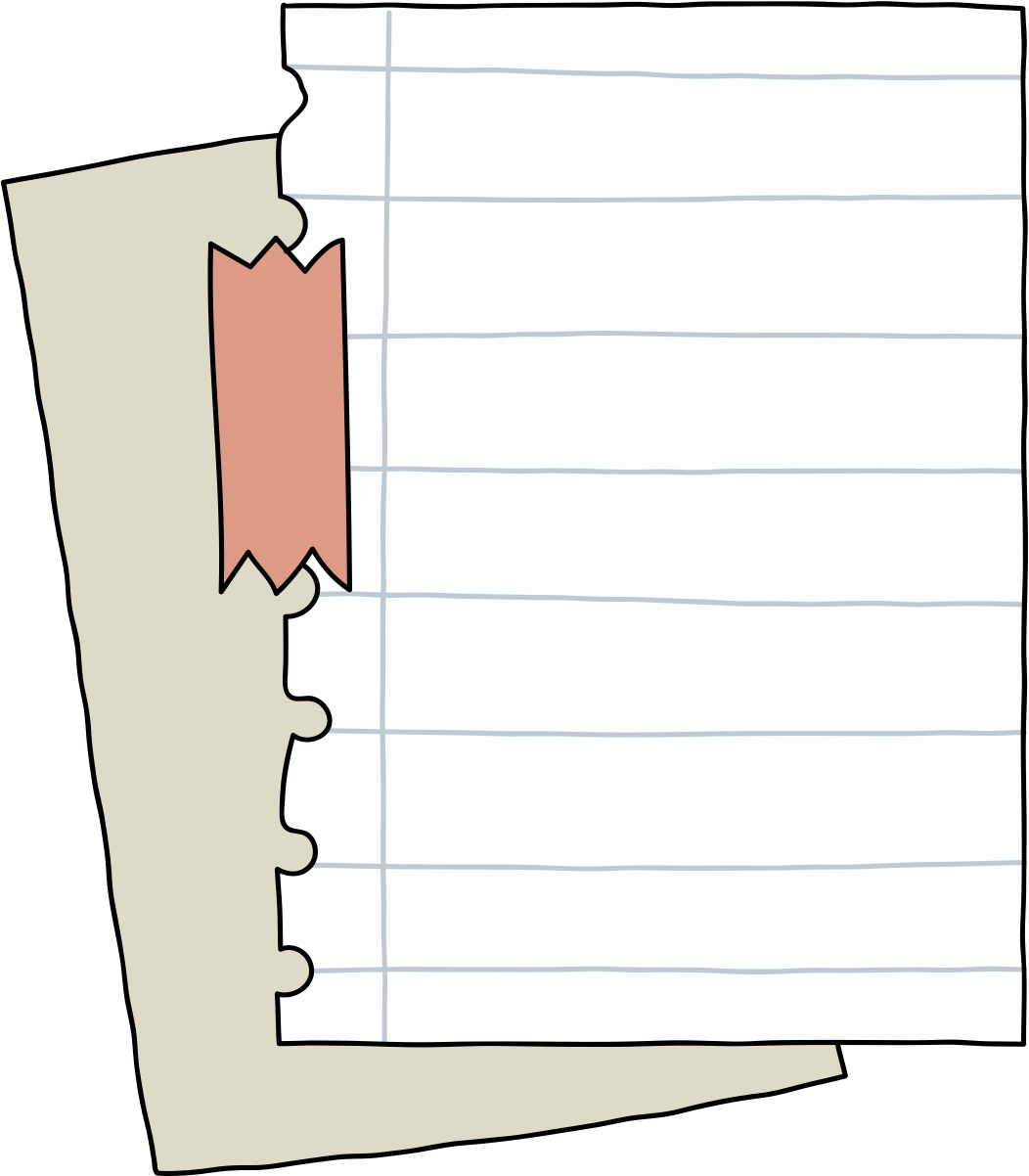 For Tomorrow
Today’s goals
Lorem ipsum dolor sit amet.
Lorem ipsum dolor sit amet.
Lorem ipsum dolor sit amet.
Lorem ipsum dolor sit amet.

Lorem ipsum dolor sit amet.

Lorem ipsum dolor sit amet.

Lorem ipsum dolor sit amet.

Lorem ipsum dolor sit amet.
Write about task 1
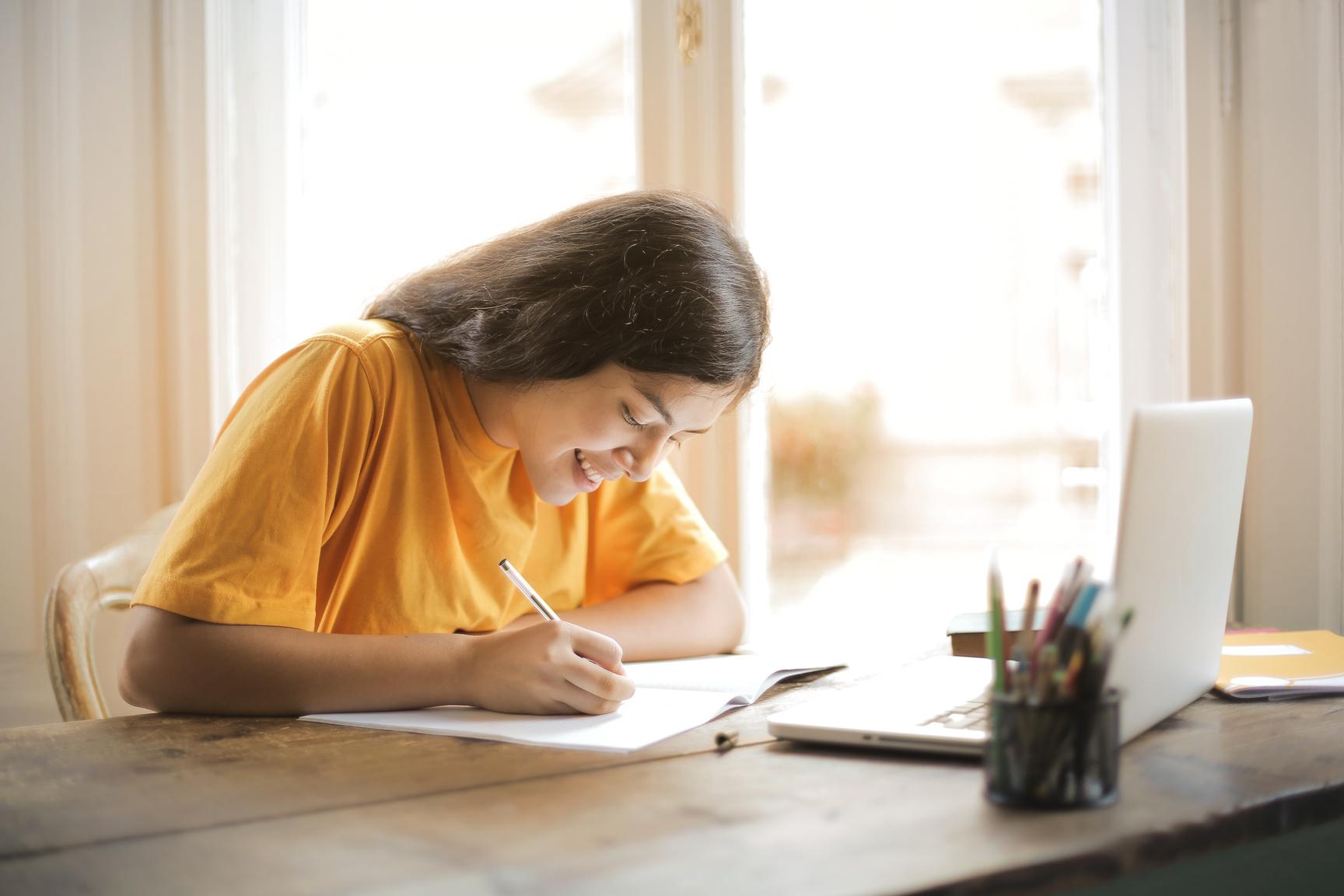 Write about task 2
Write about task 3
Write about task 4
Write about task 5
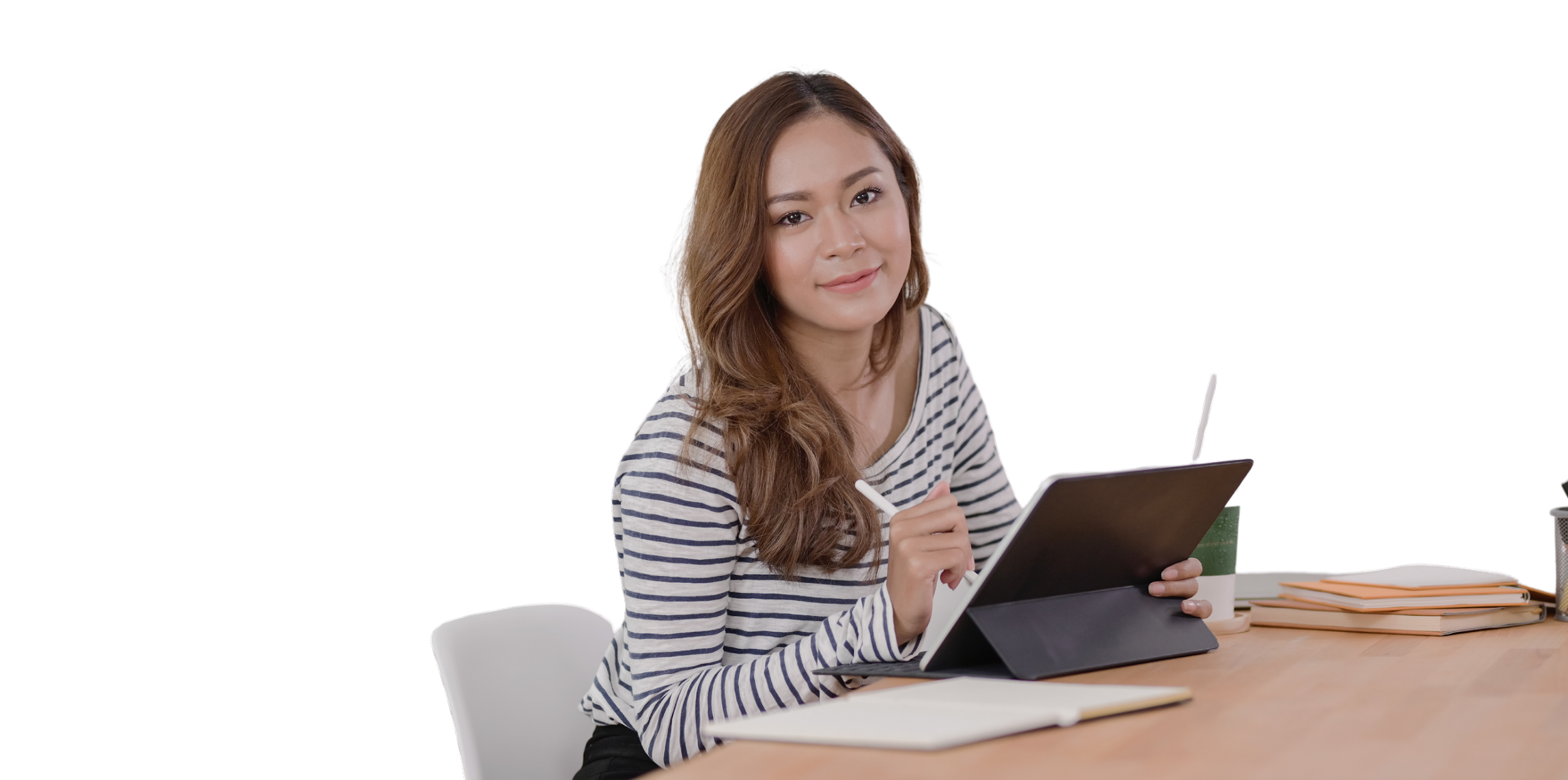 02
My Journal
Elaborate on what you want to discuss.
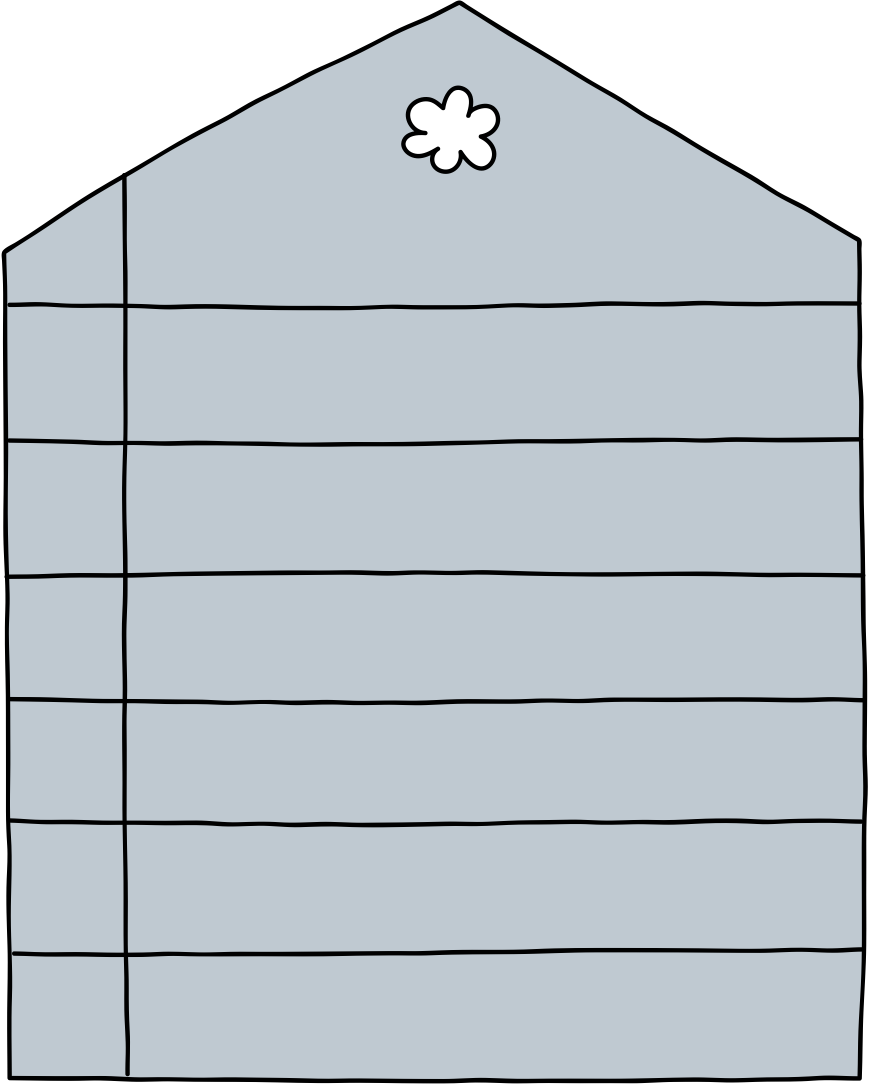 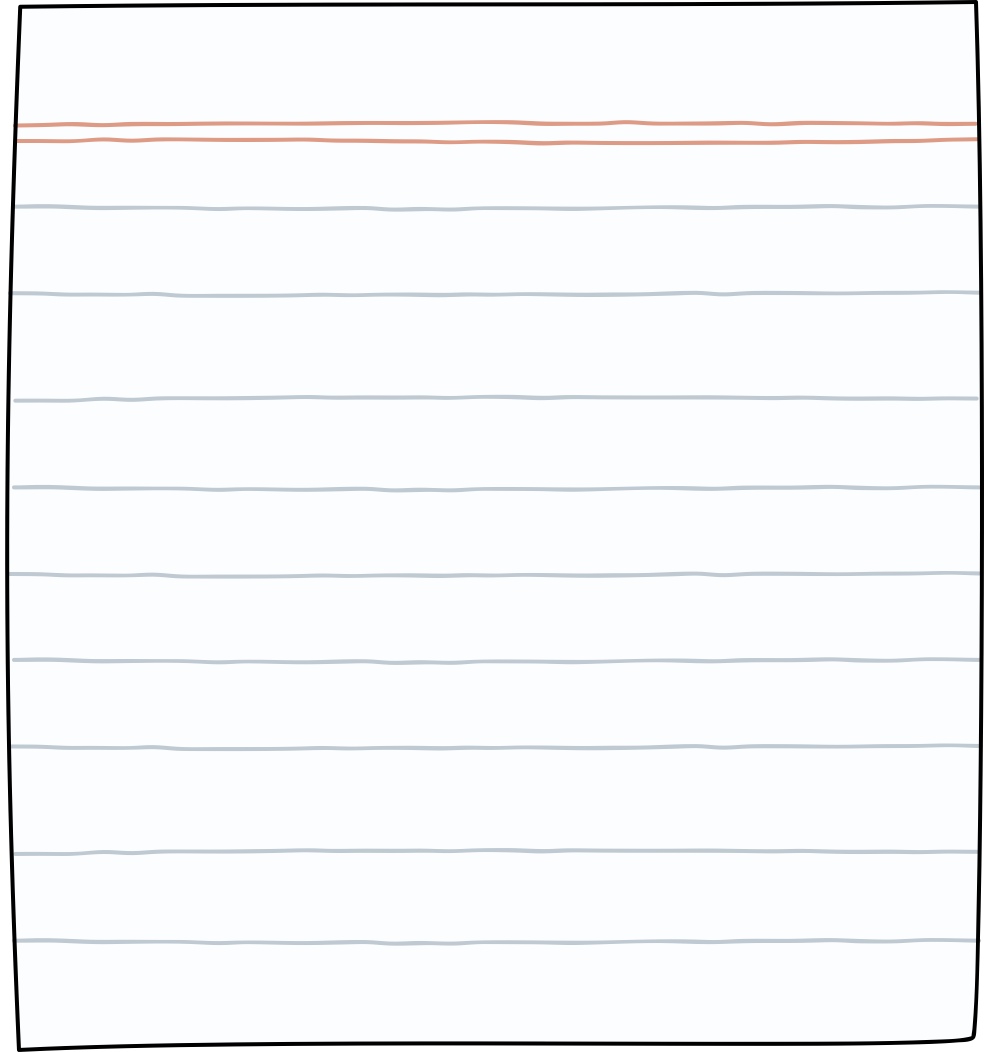 What are my secondary tasks?
What are my secondary tasks?
What are my secondary tasks?
What are my secondary tasks?
What are my secondary tasks?
What are my secondary tasks?
What are my secondary tasks?
What are my secondary tasks?
What are my top priorities?
What are my top priorities?
What are my top priorities?
What are my top priorities?
What are my top priorities?
What are my top priorities?
Top Priorities
Secondary Tasks
Our Project
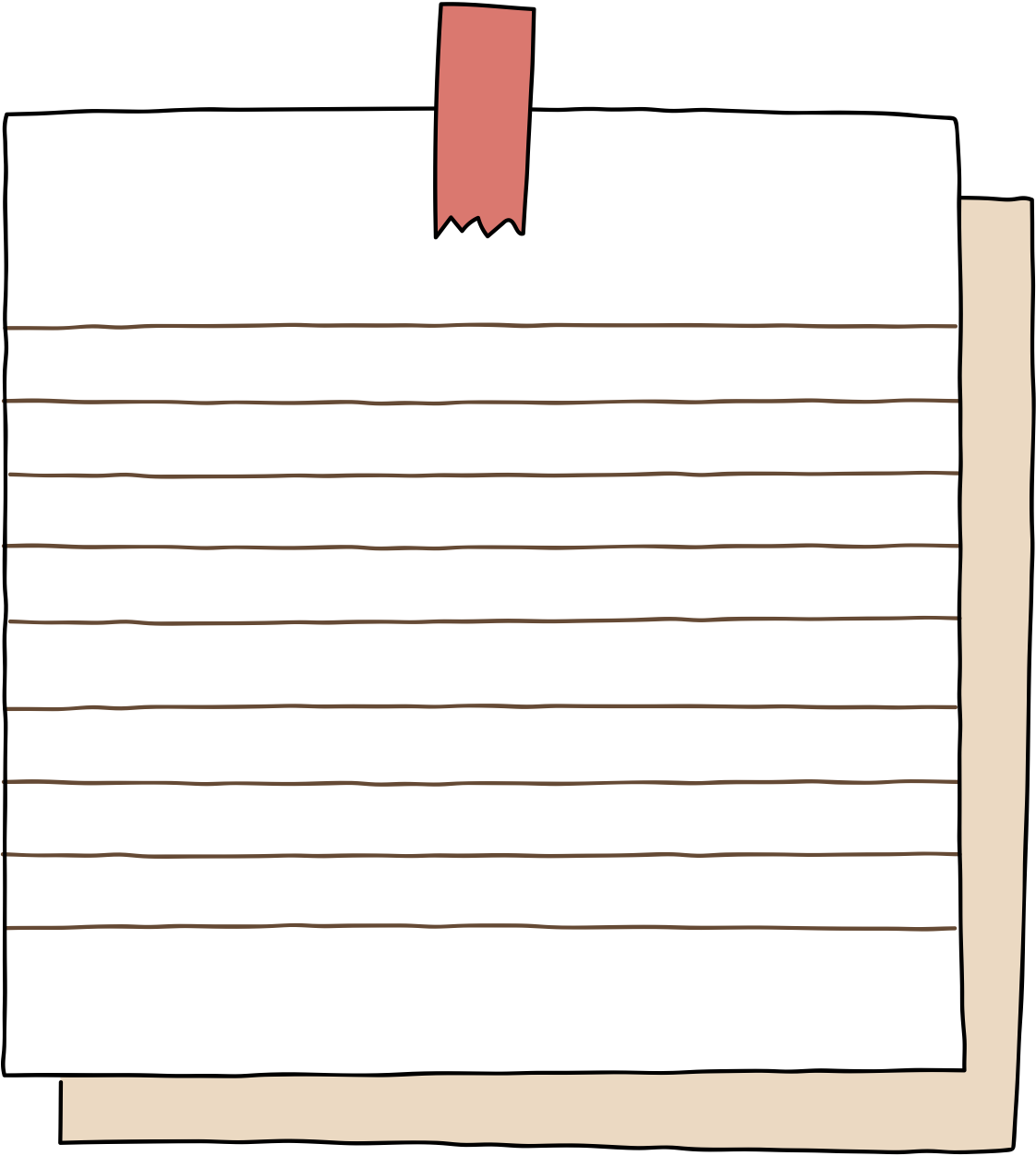 YEAR: 2022
ROLE: WRITE YOUR ROLE
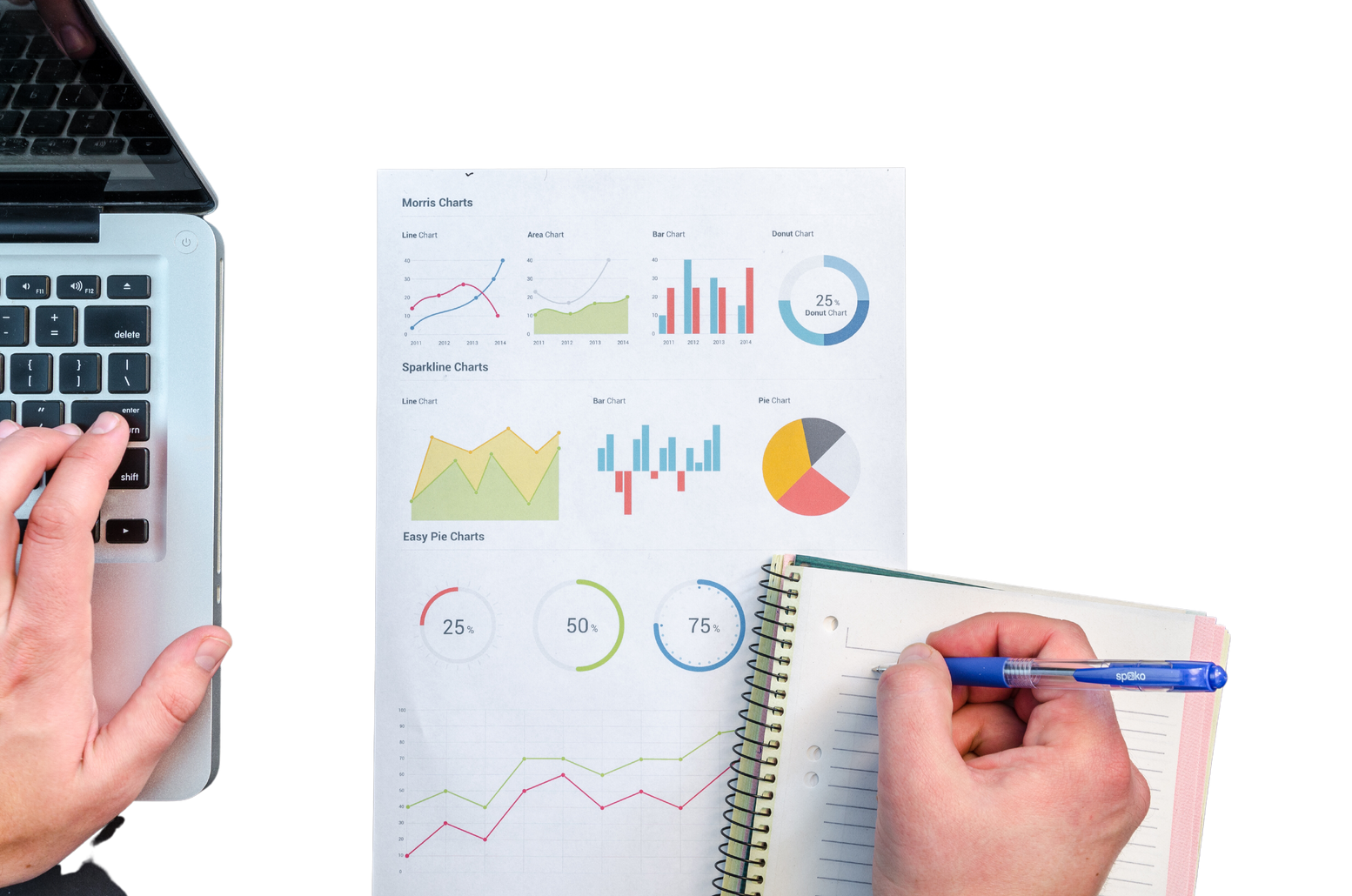 Presentations are communication tools that can be used as demonstrations, lectures, speeches, reports, and more. It is mostly presented before an audience. It serves a variety of purposes, making presentations powerful tools for convincing and teaching.
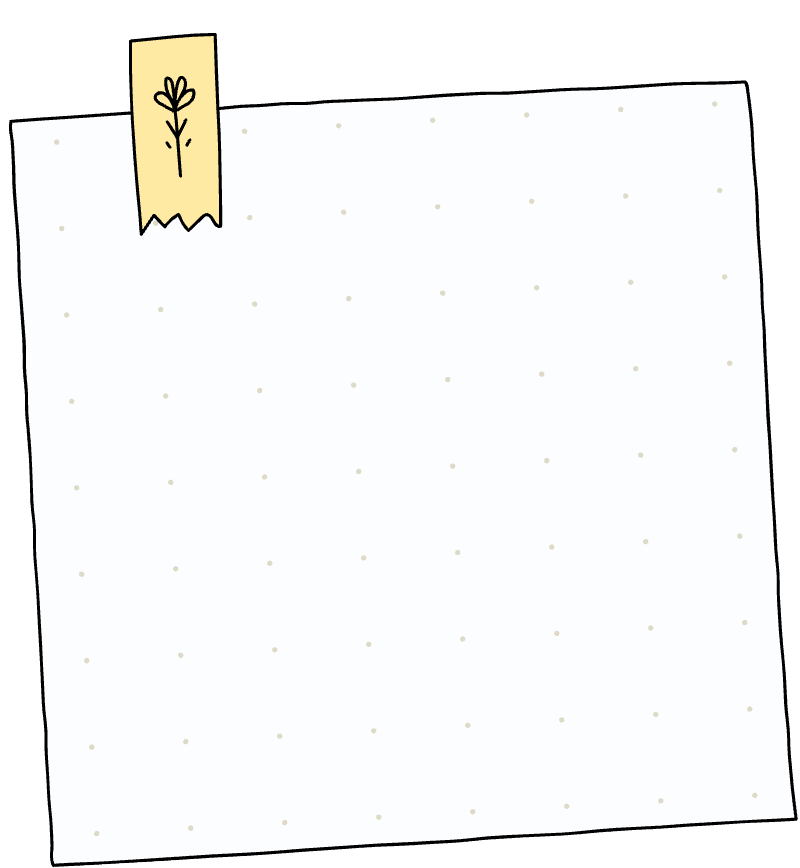 Gallery Image
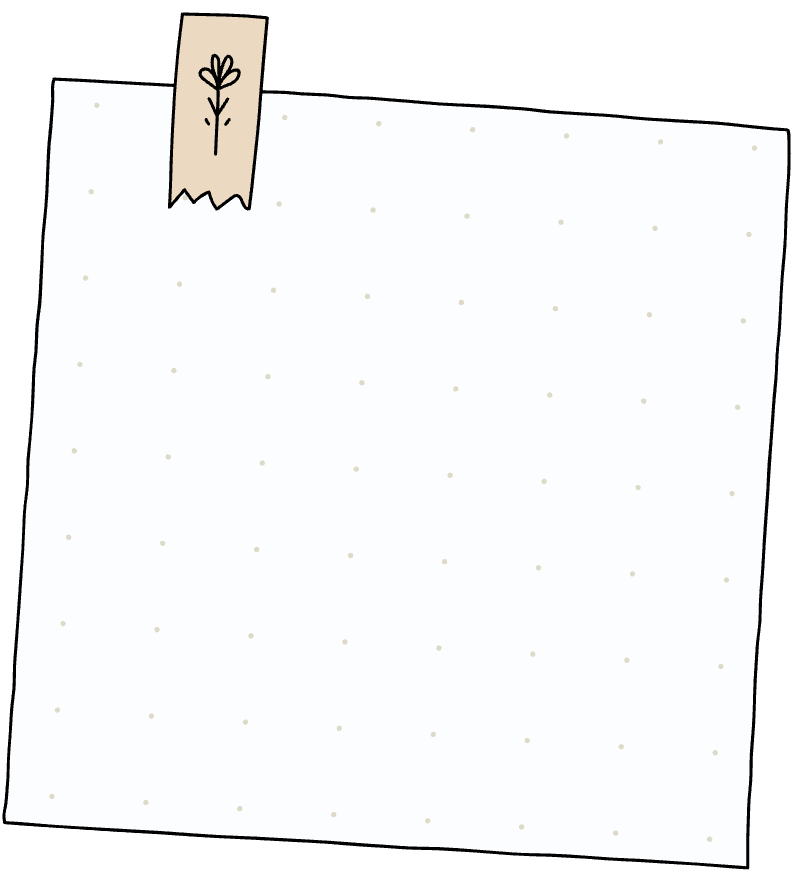 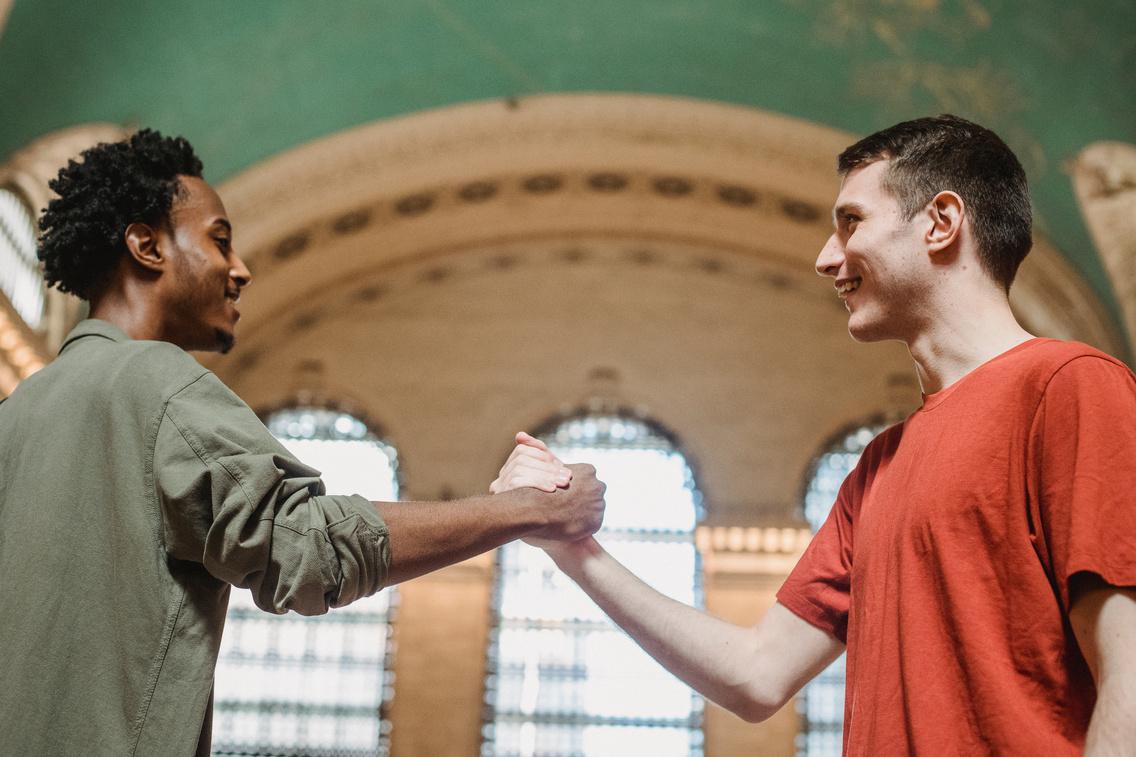 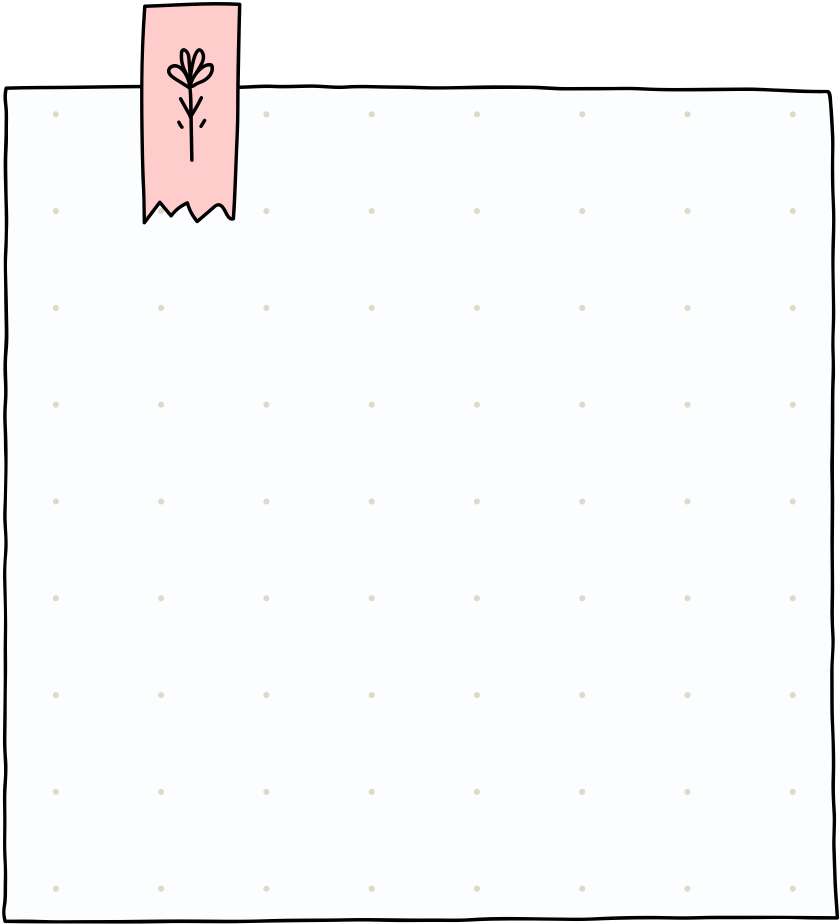 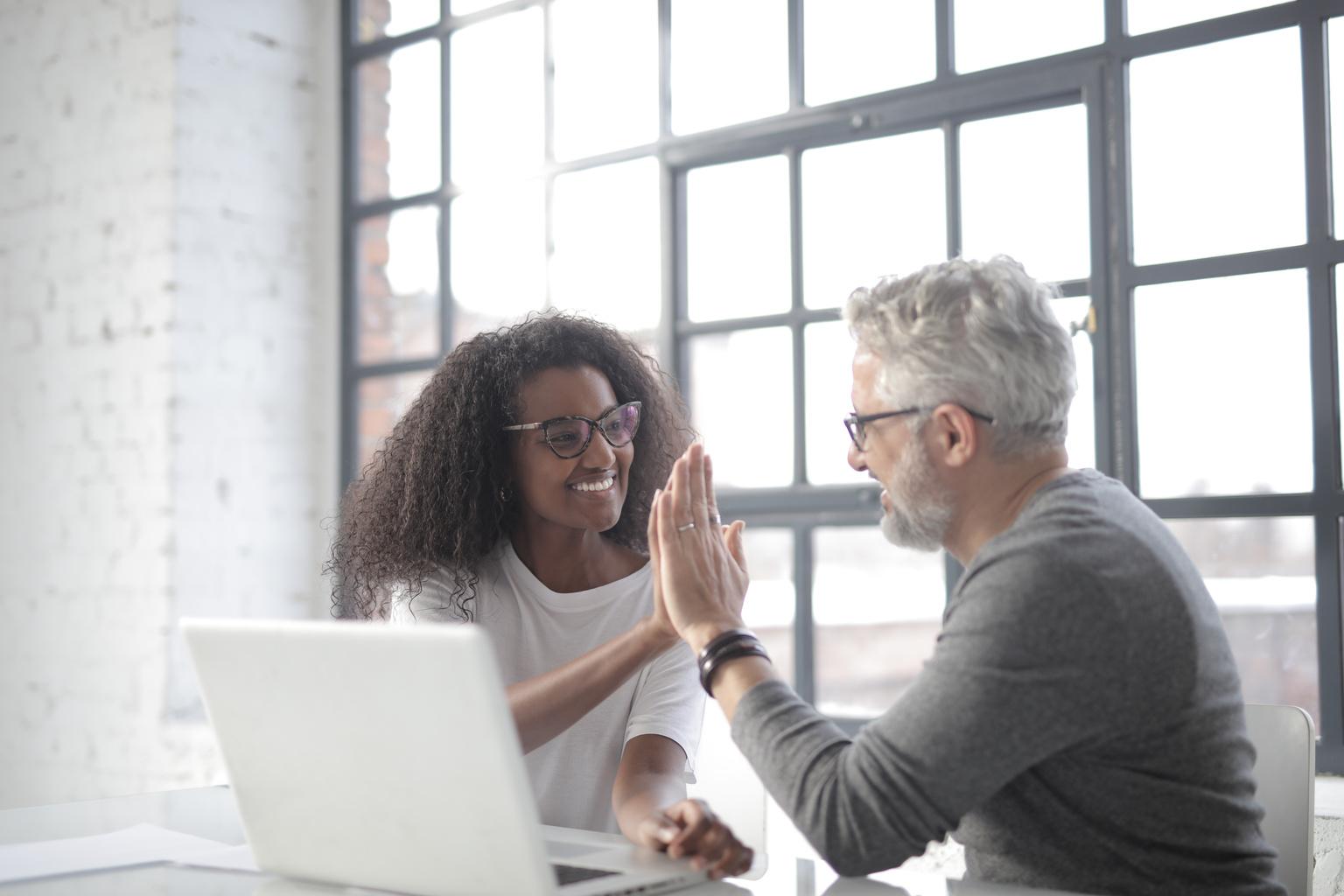 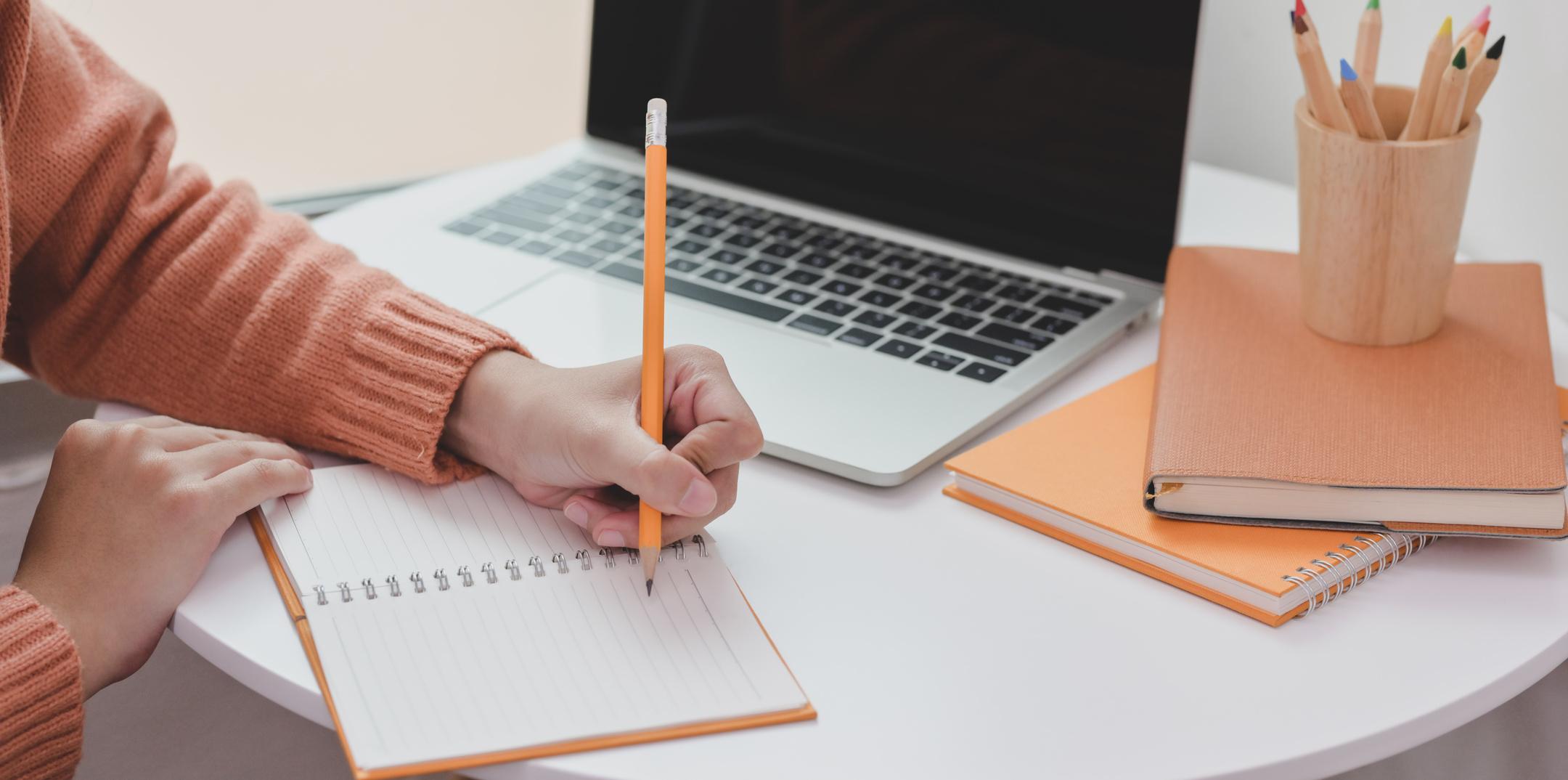 Share it here!
What can you say about your projects?
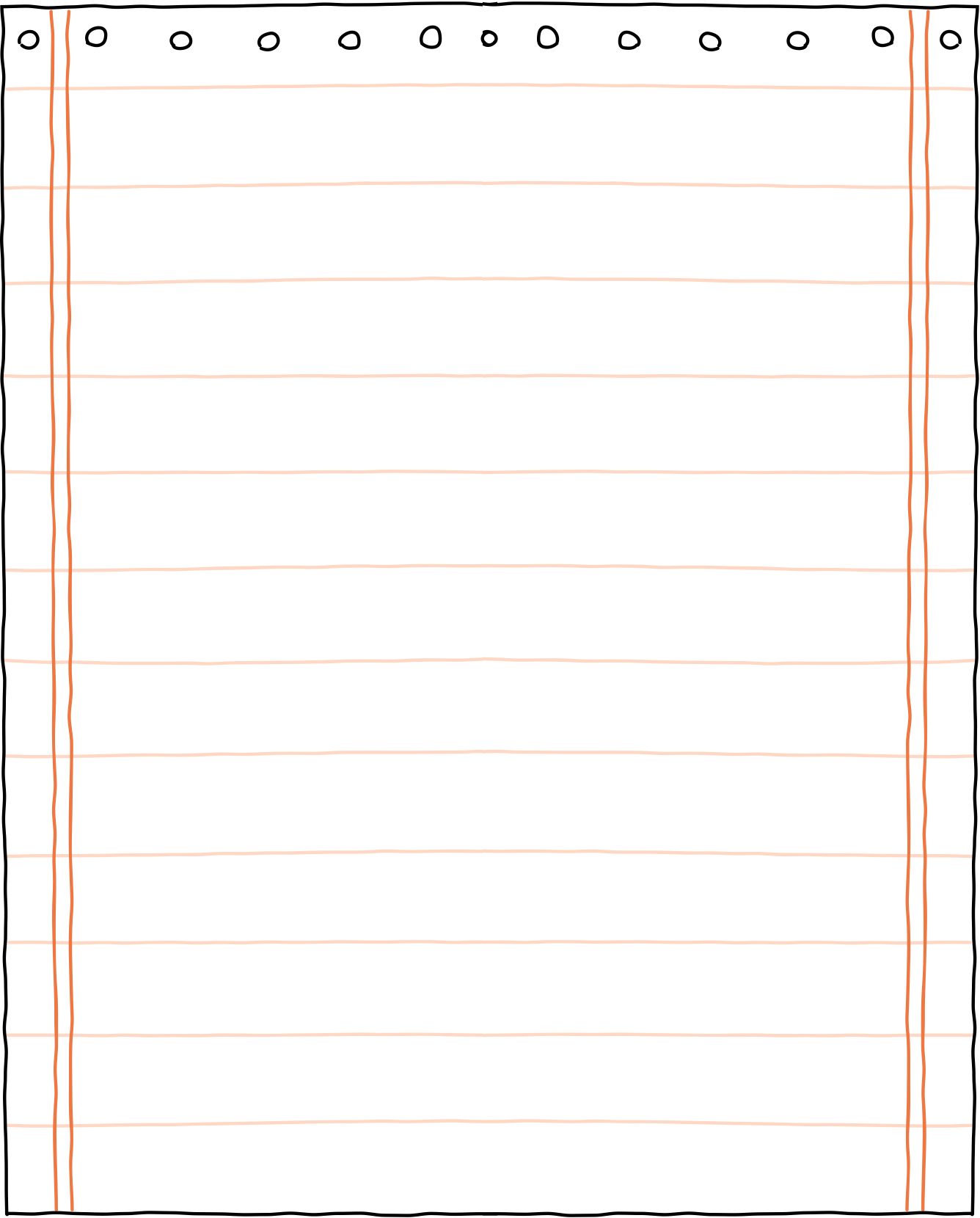 50
40
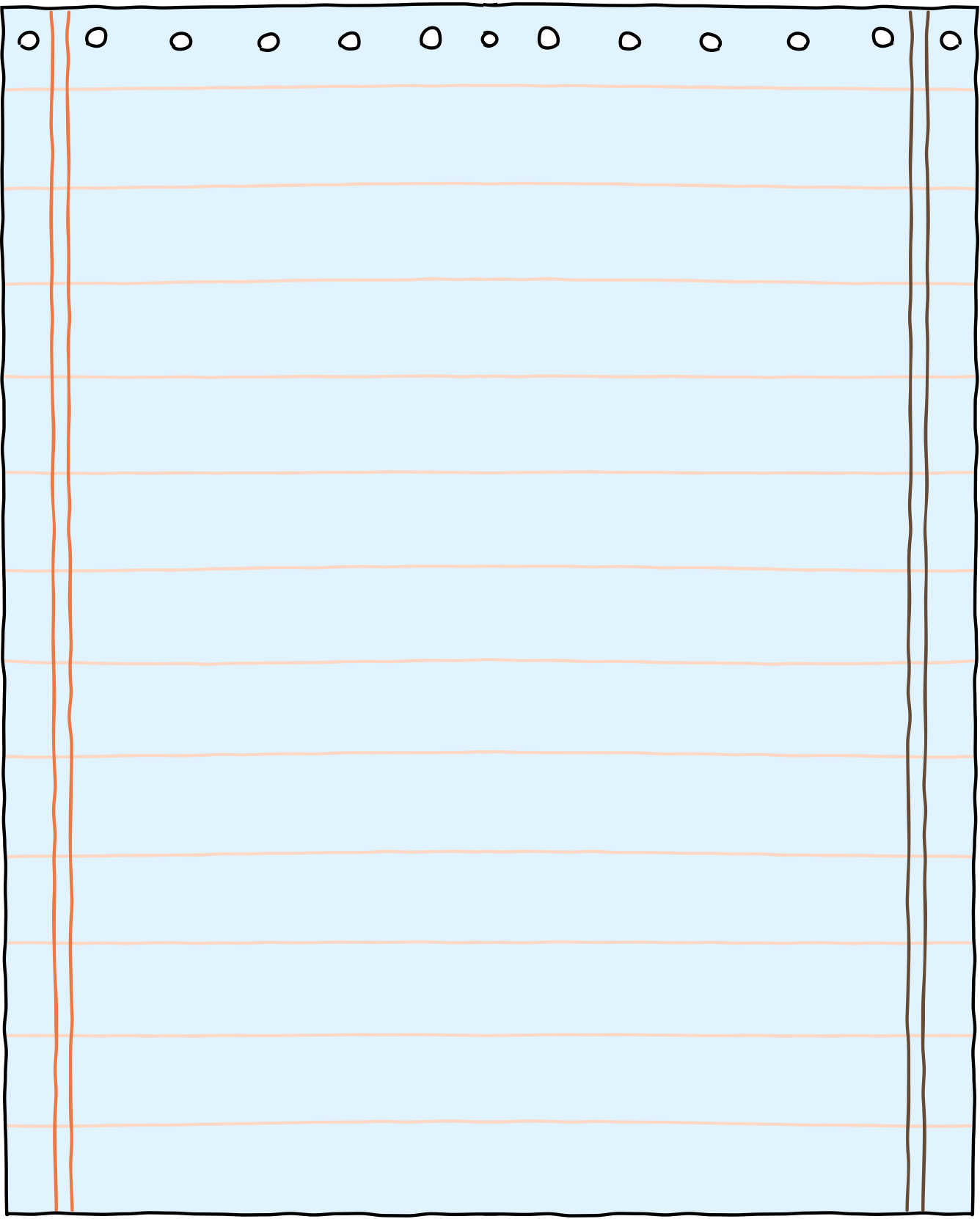 30
Infographics
20
Elaborate on what you want to discuss.
10
Example
Example
0
Presentations are communication tools that can be used as demonstrations, lectures, speeches, reports, and more. It is mostly presented before an audience.
Item 1
Item 2
Item 3
Item 4
Item 5
Presentations are
communication tools
Presentations are
communication tools
Example
Example
Presentations are
communication tools
Presentations are
communication tools
A picture is worth a thousand words
Lorem ipsum dolor sit amet, consectetur adipiscing elit, sed do eiusmod tempor incididunt ut labore et dolore magna aliqua.
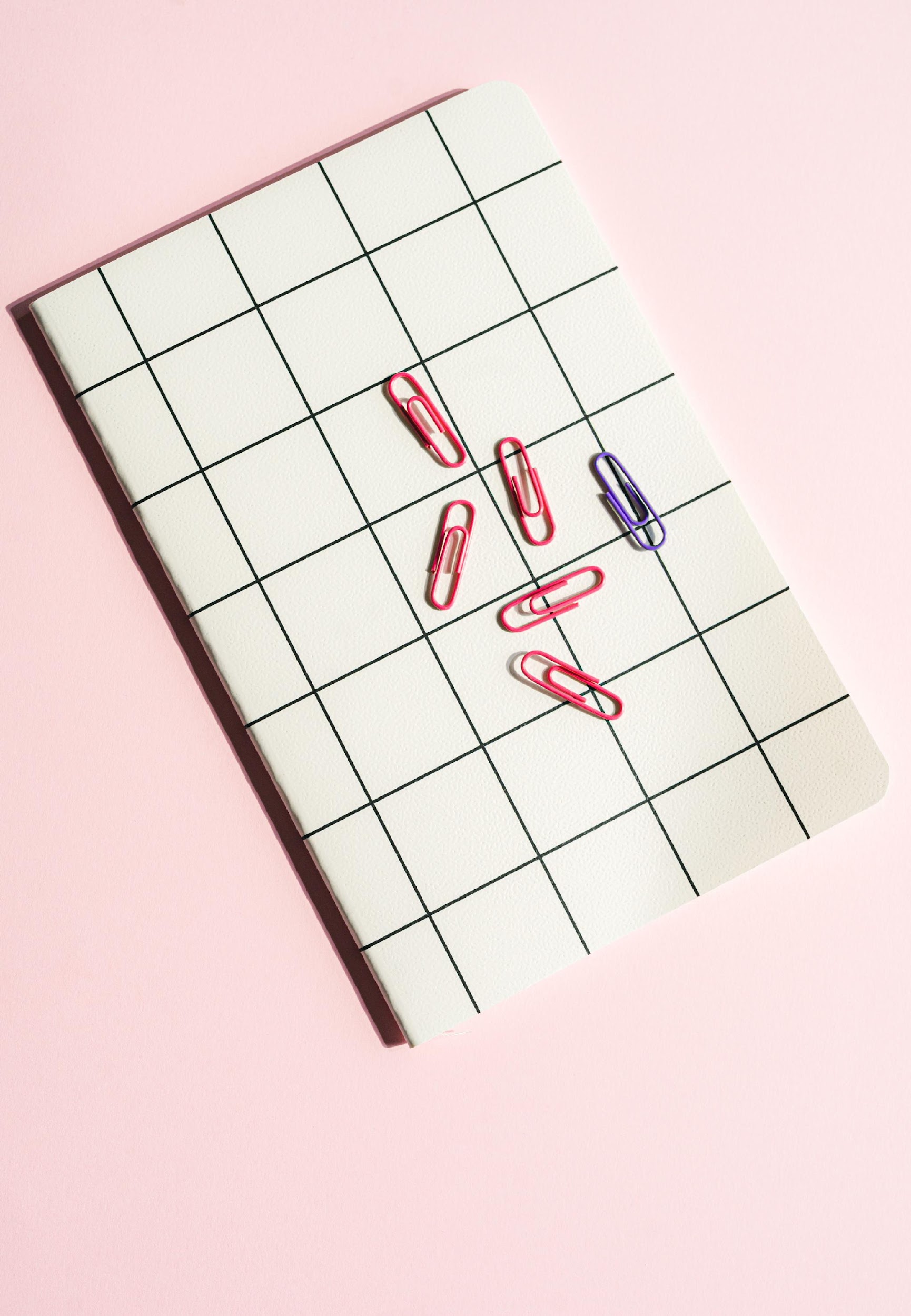 Important Contacts
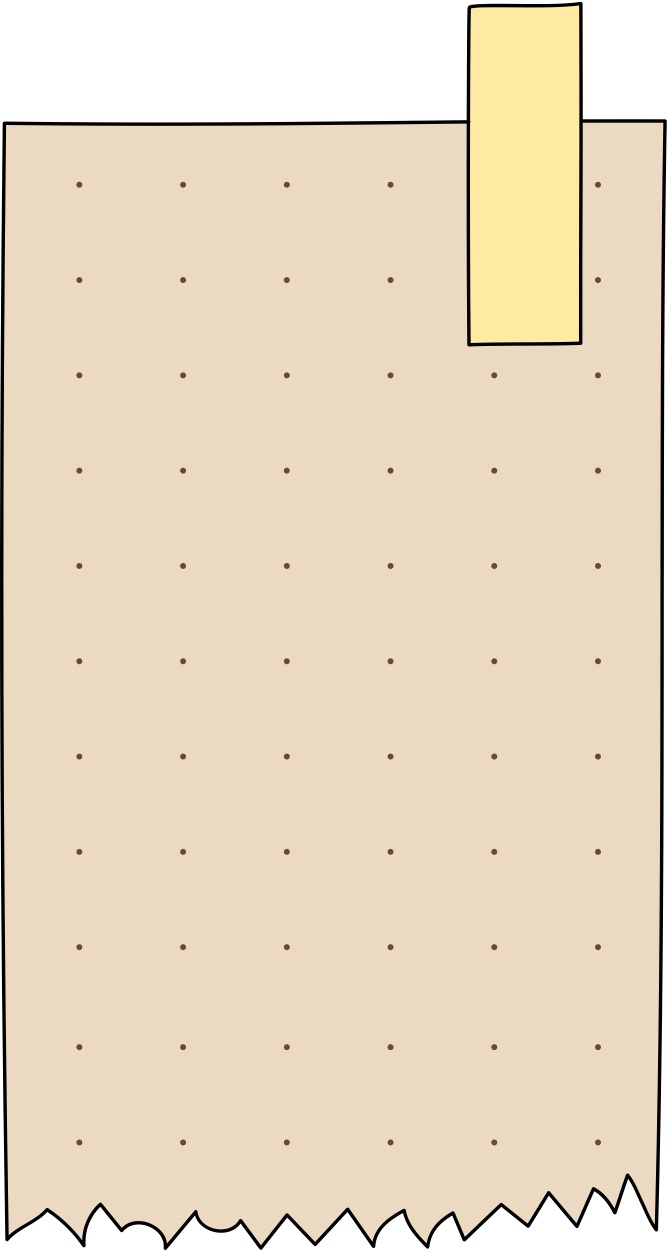 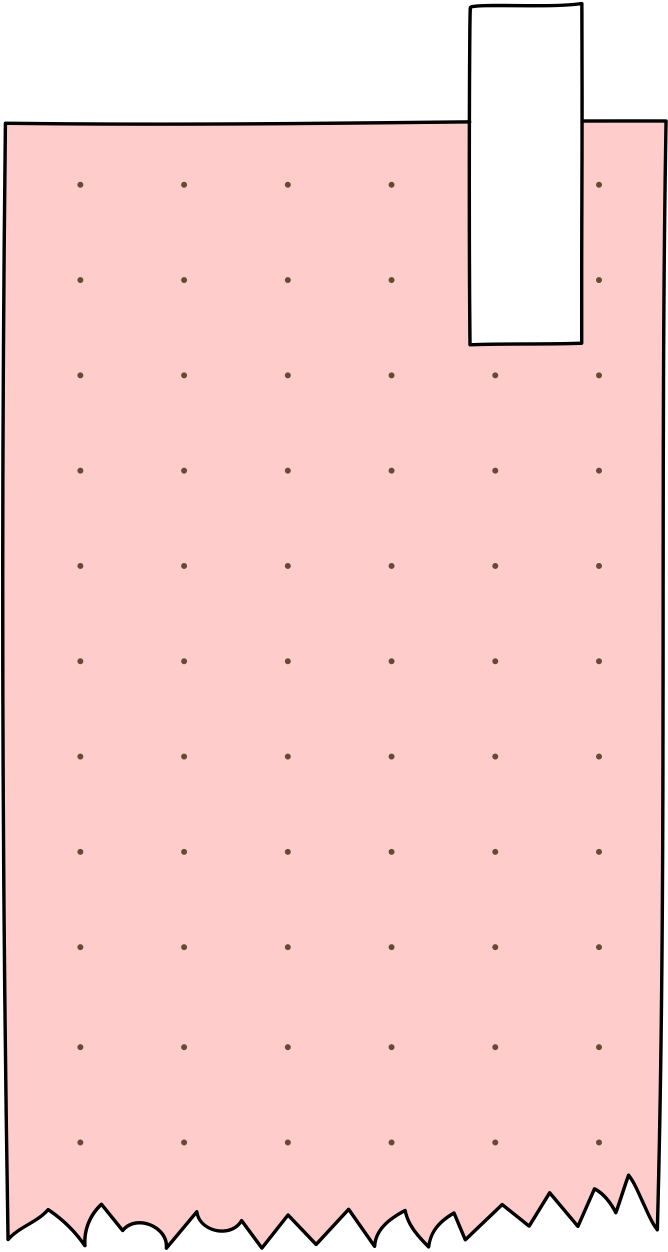 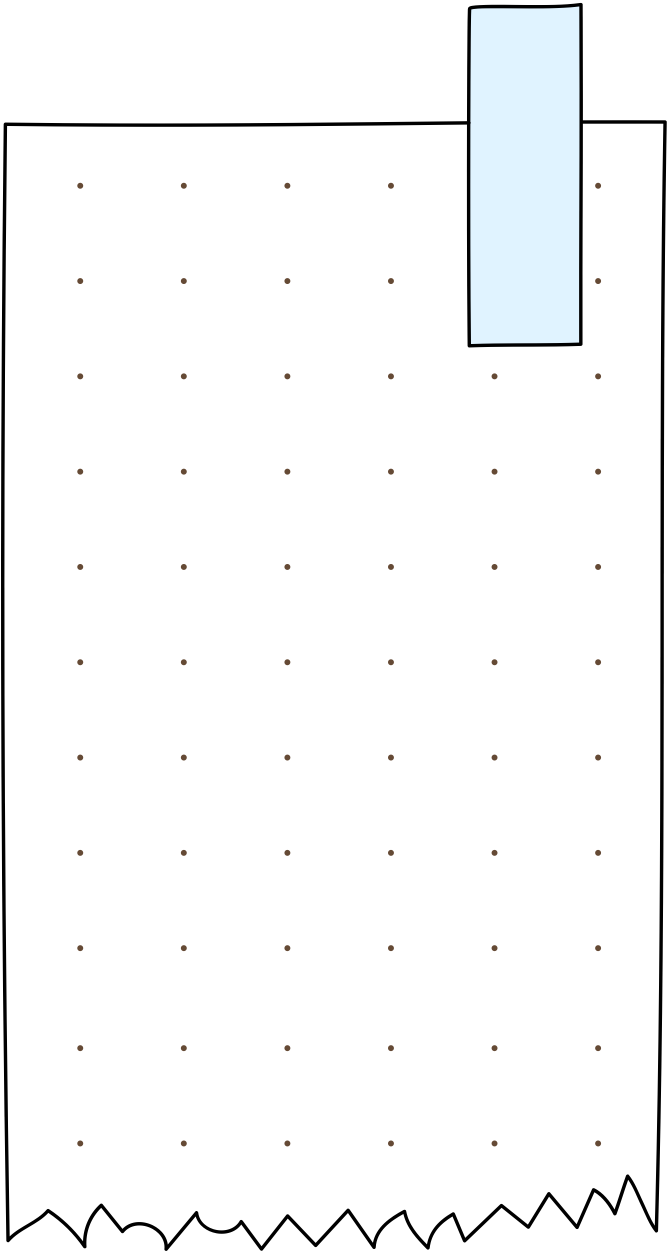 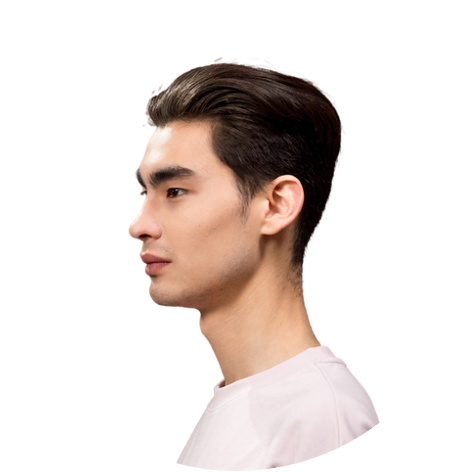 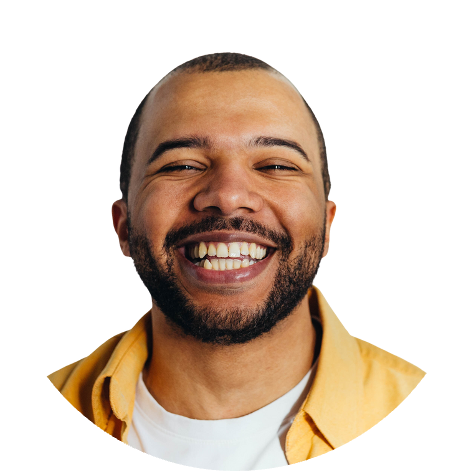 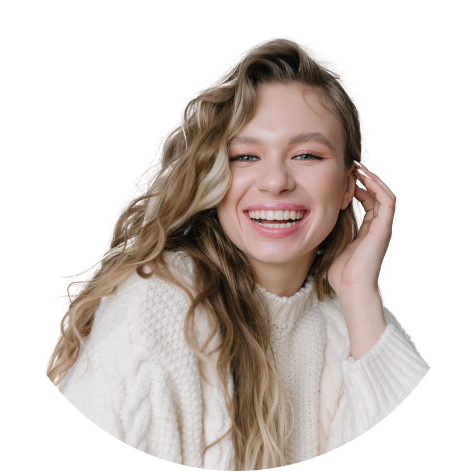 John Doe
John Doe
Title or Position
123-456-789
name@email.com
Title or Position
123-456-789
name@email.com
Jane Doe
Title or Position
123-456-789
name@email.com
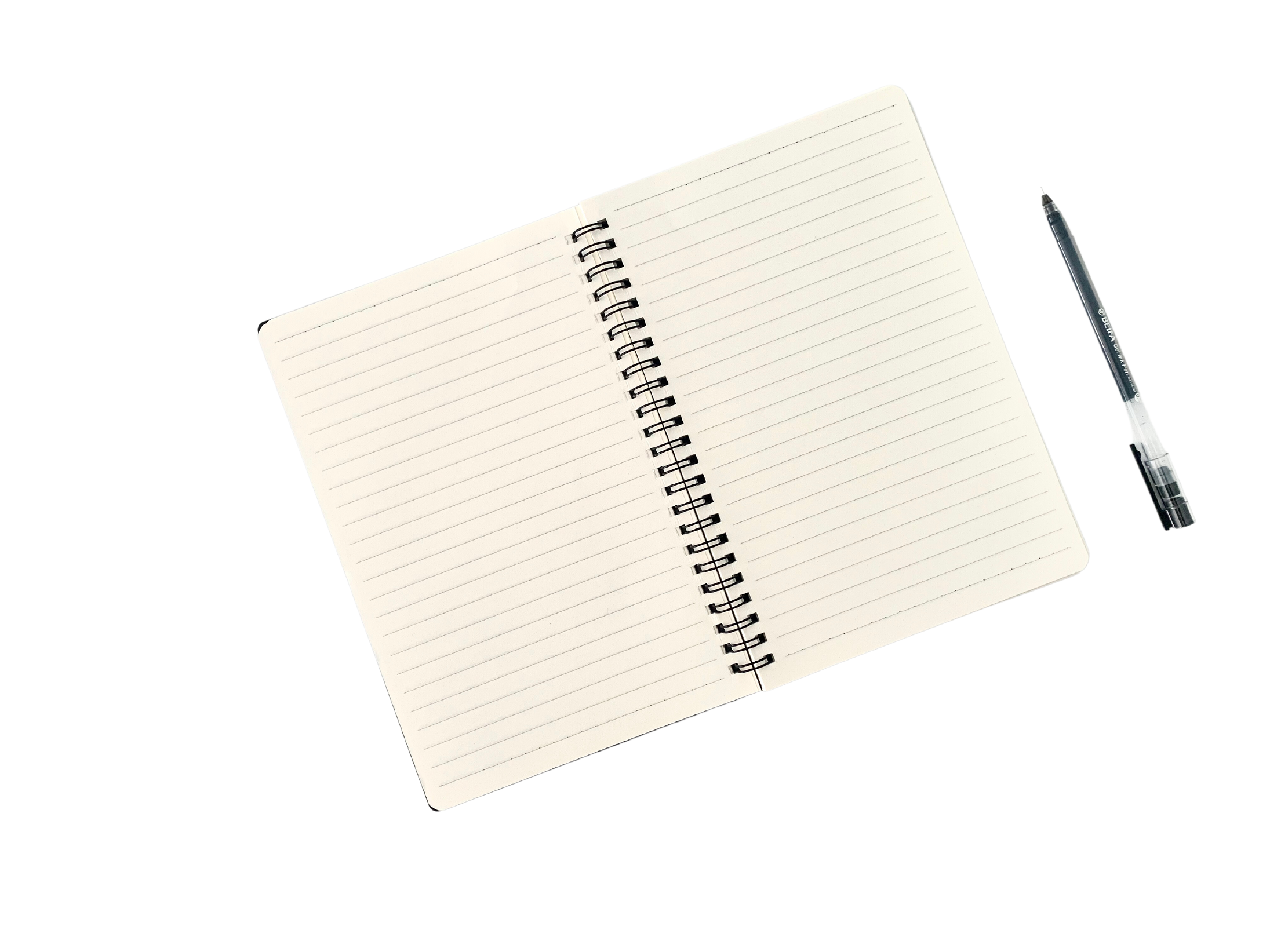 03
Daily Planner
Elaborate on what you want to discuss.
My Daily Planner
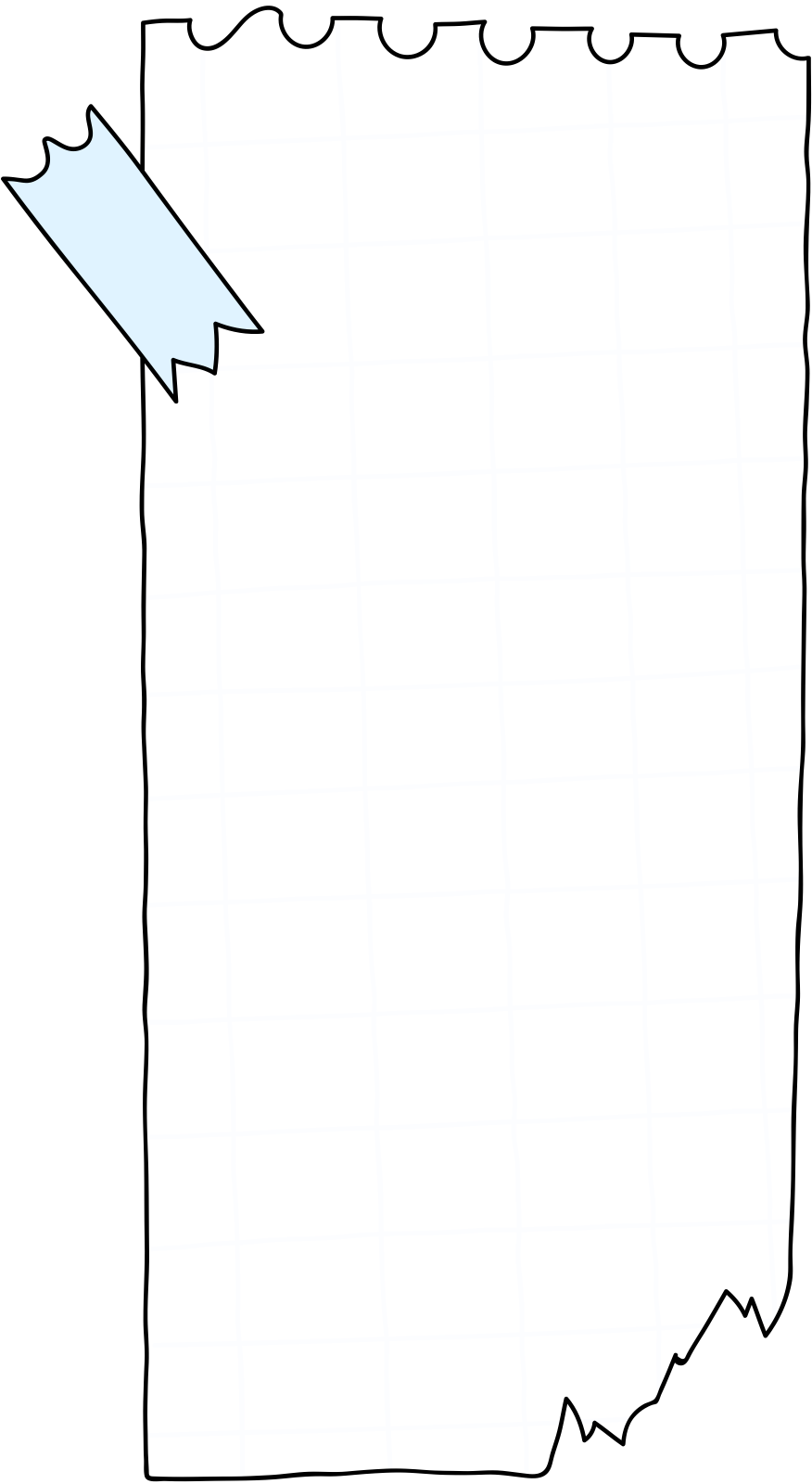 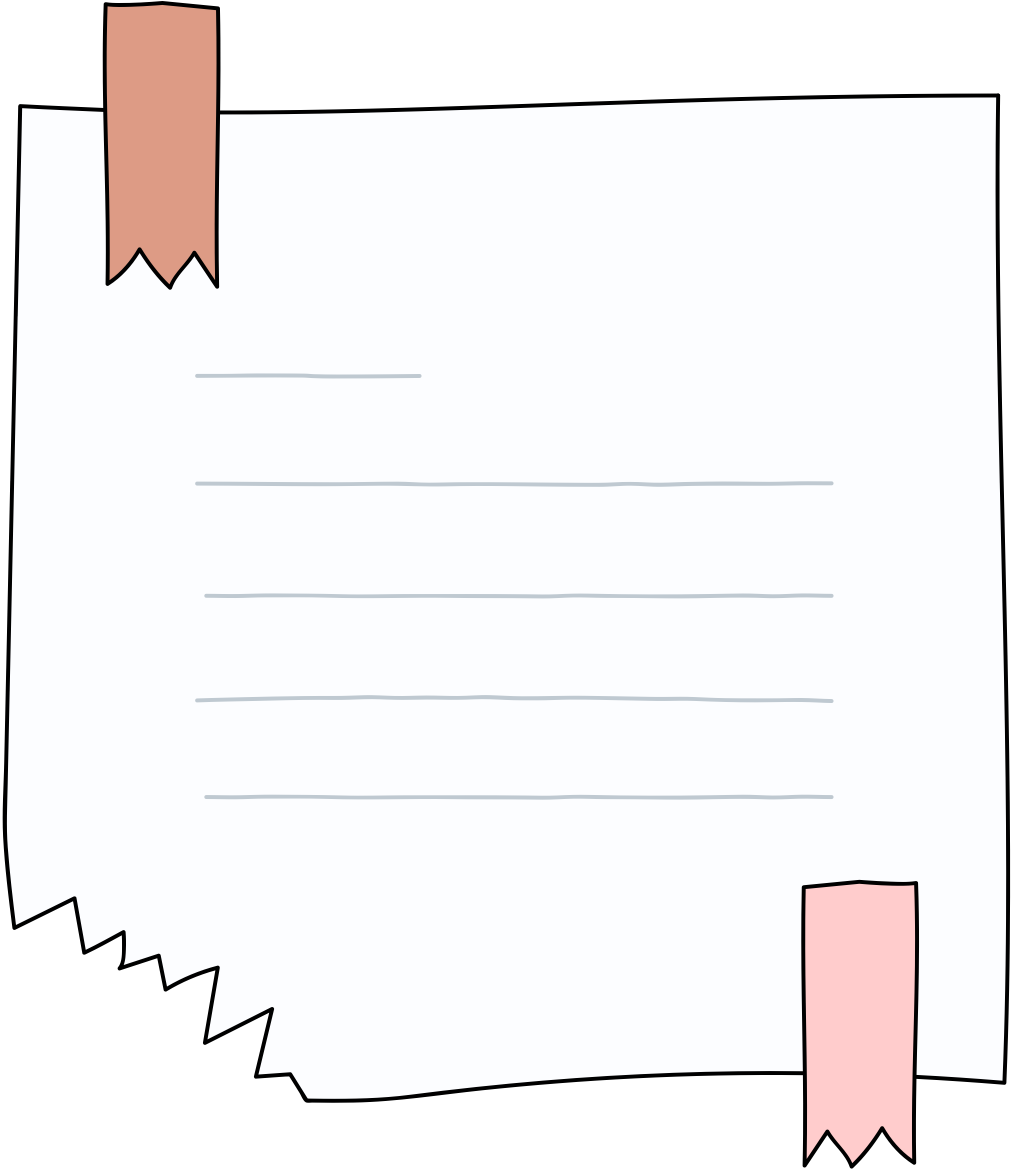 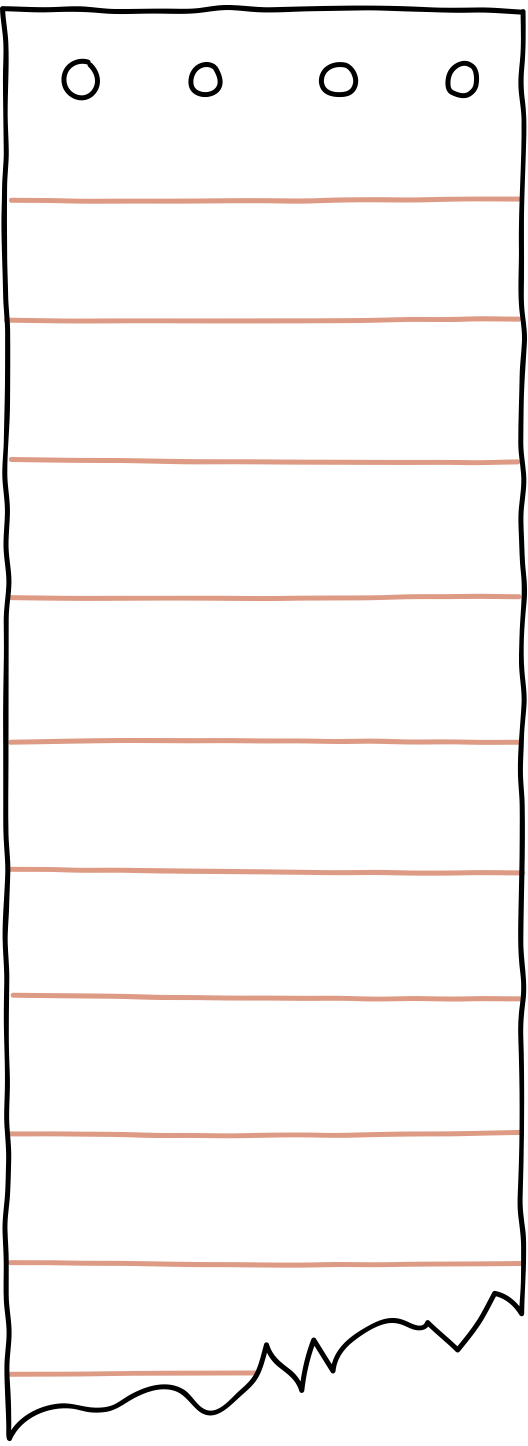 Mood
MEAL TRACKER
THINGS TO BUY
Breakfast
Lunch
Apples
What did you
have for breakfast?
What did you
have for lunch?
Milk
Water Intake
Towels
Dinner
Snacks
What did you
have for dinner?
What did you
have for snacks?
Lip Balm
Cat Food
A gift for Bob
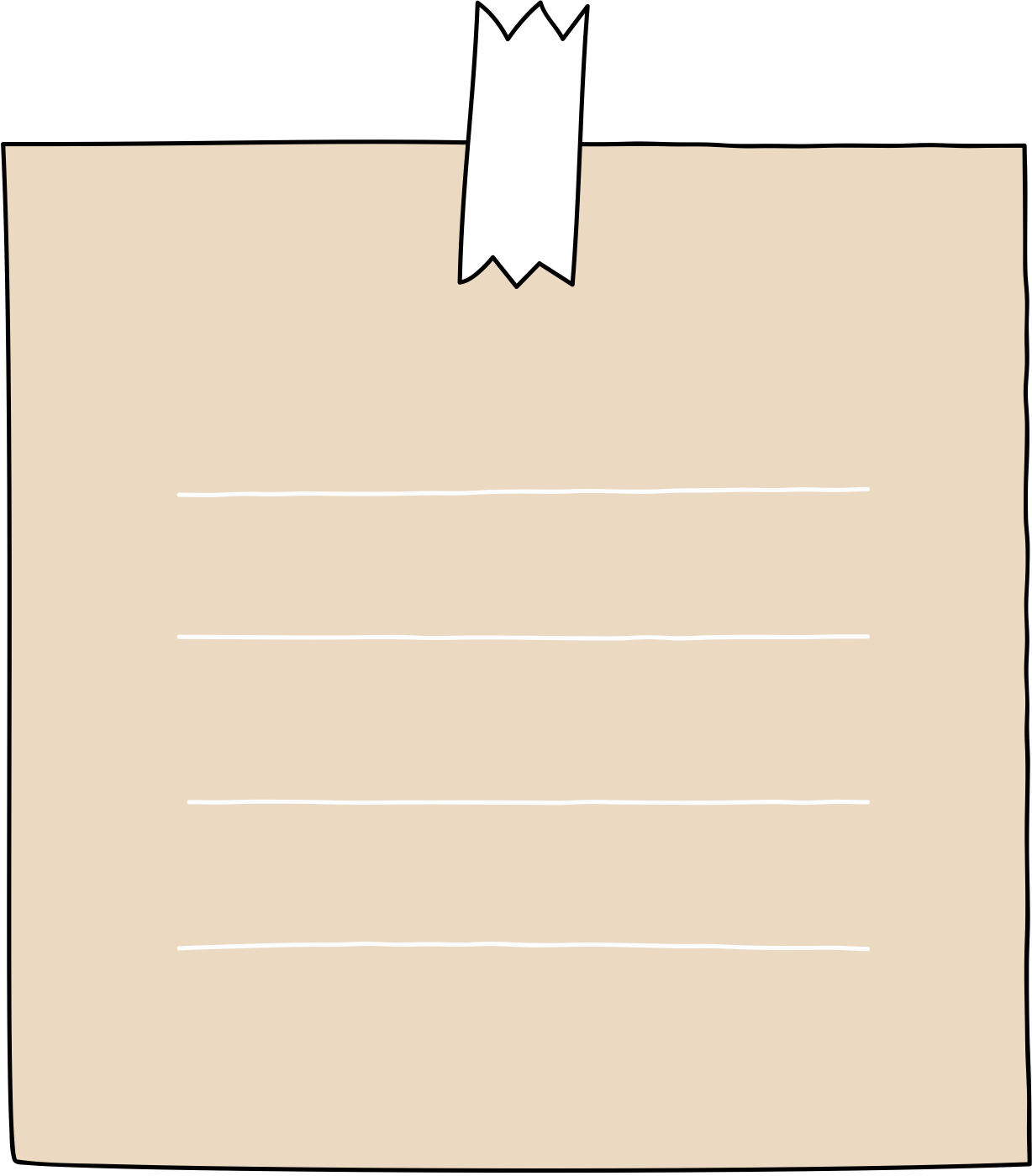 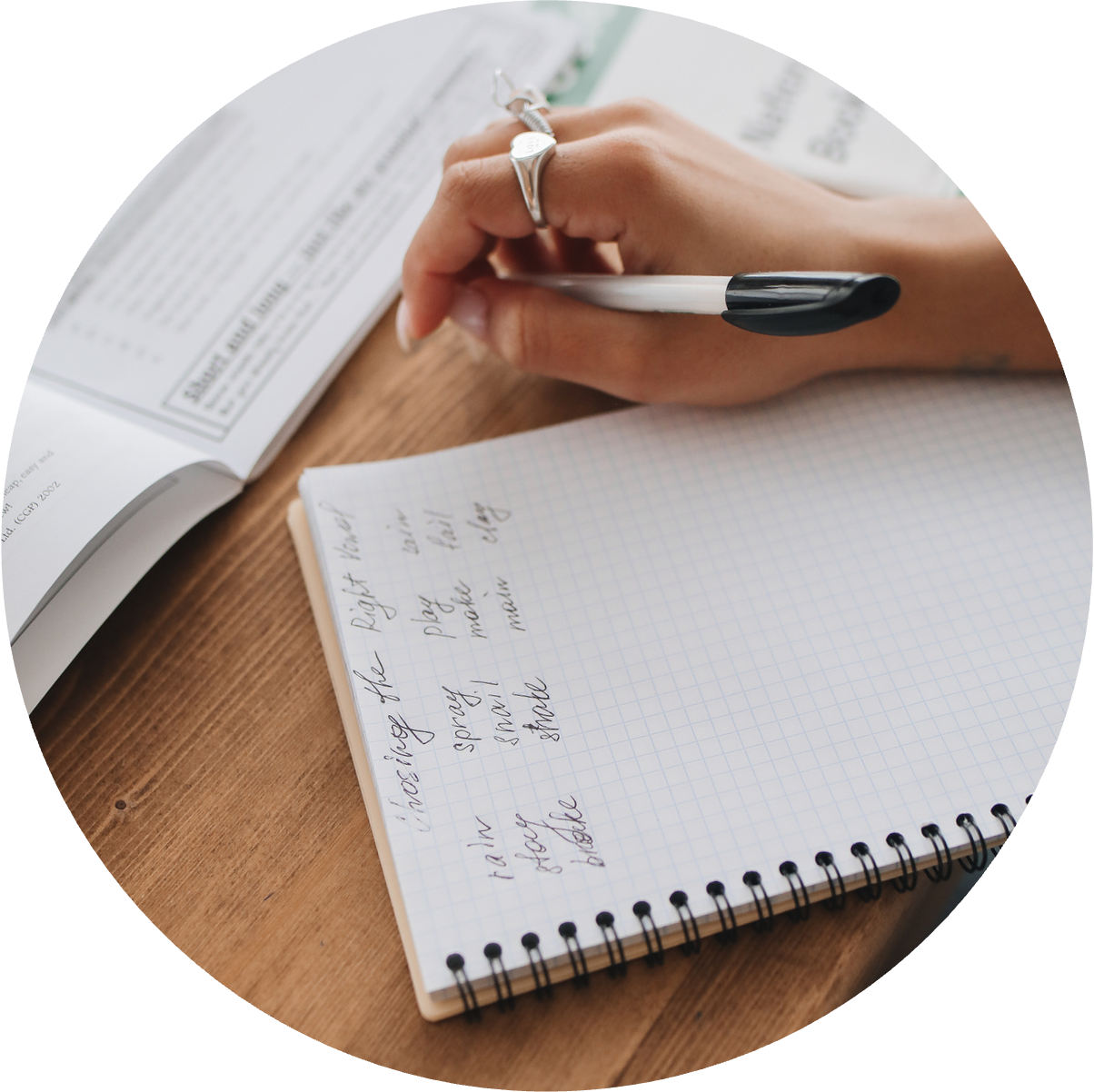 Write an original statement or inspiring quote
Include a credit, citation, or supporting message
November
Events
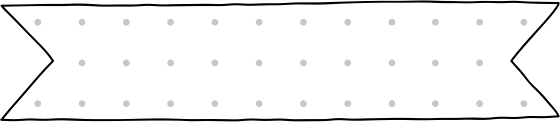 THURSDAY
9
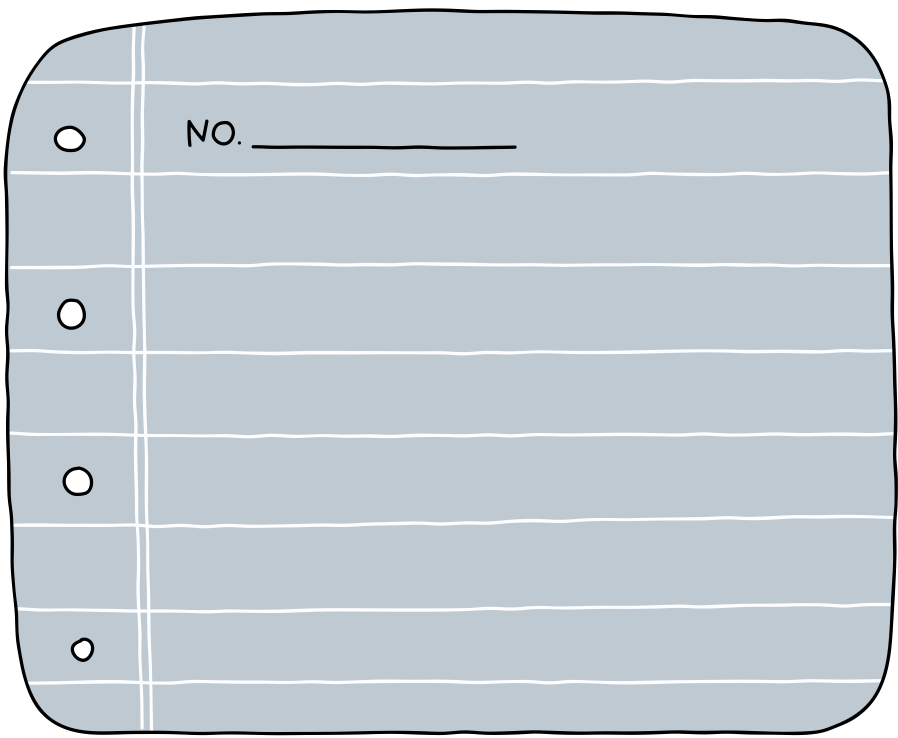 Write about an event

Write about an event

Write about an event
8 - 10
Lorem ipsum dolor sit amet, consectetur adipiscing elit, sed do eiusmod tempor incididunt ut labore et dolore magna aliqua.
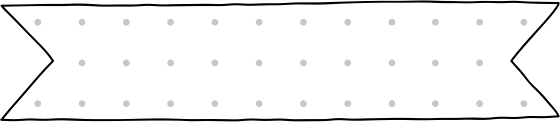 WEDNESDAY
8
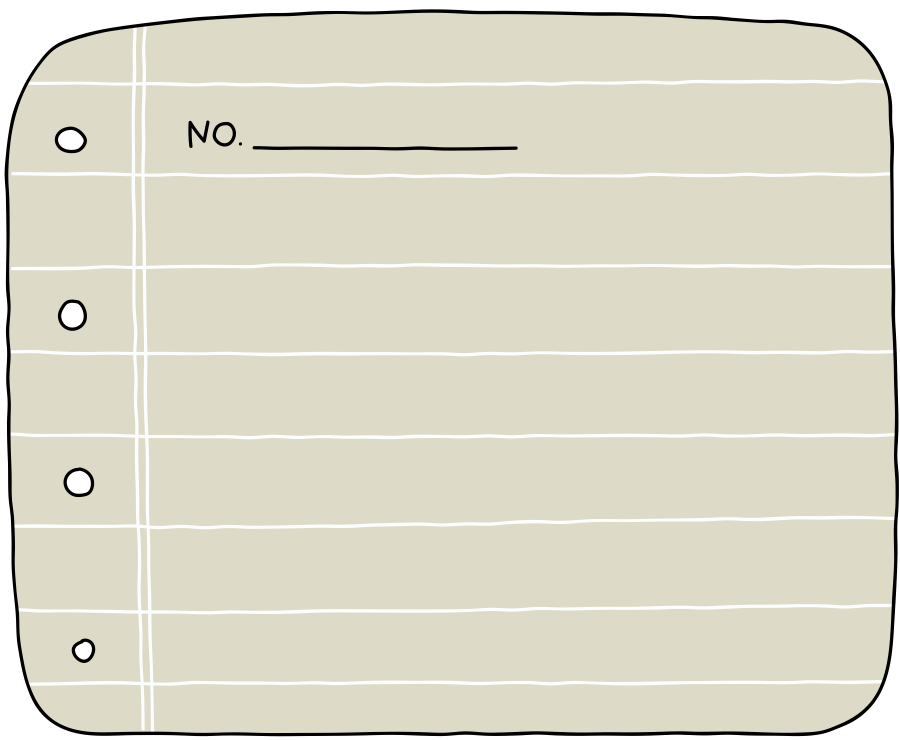 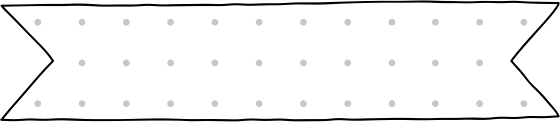 FRIDAY
10
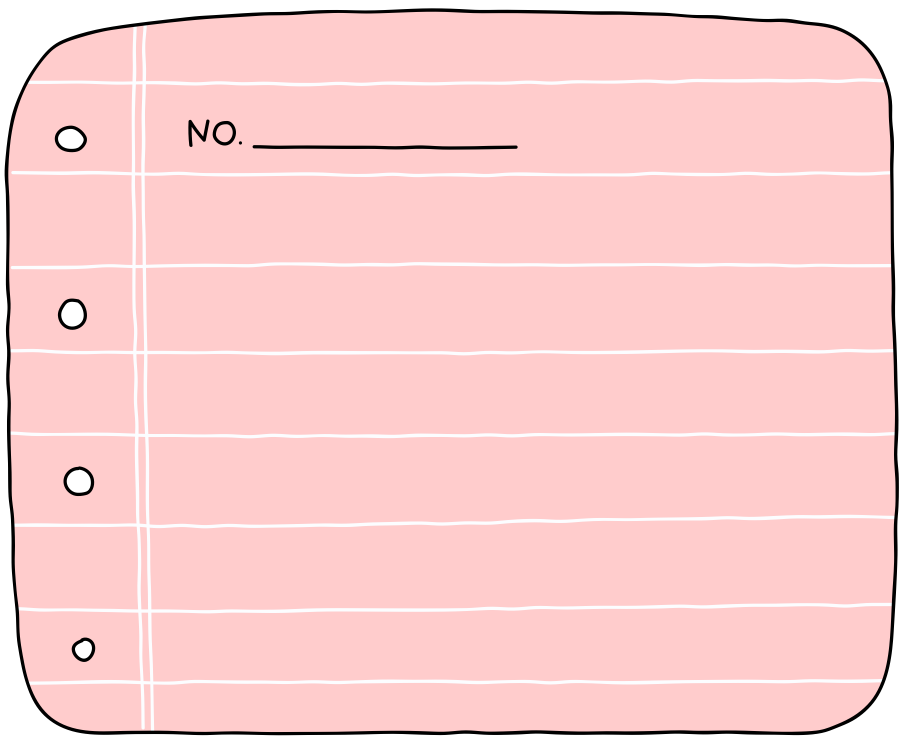 Lorem ipsum dolor sit amet, consectetur adipiscing elit, sed do eiusmod tempor incididunt ut labore et dolore magna aliqua.
Lorem ipsum dolor sit amet, consectetur adipiscing elit, sed do eiusmod tempor incididunt ut labore et dolore magna aliqua.
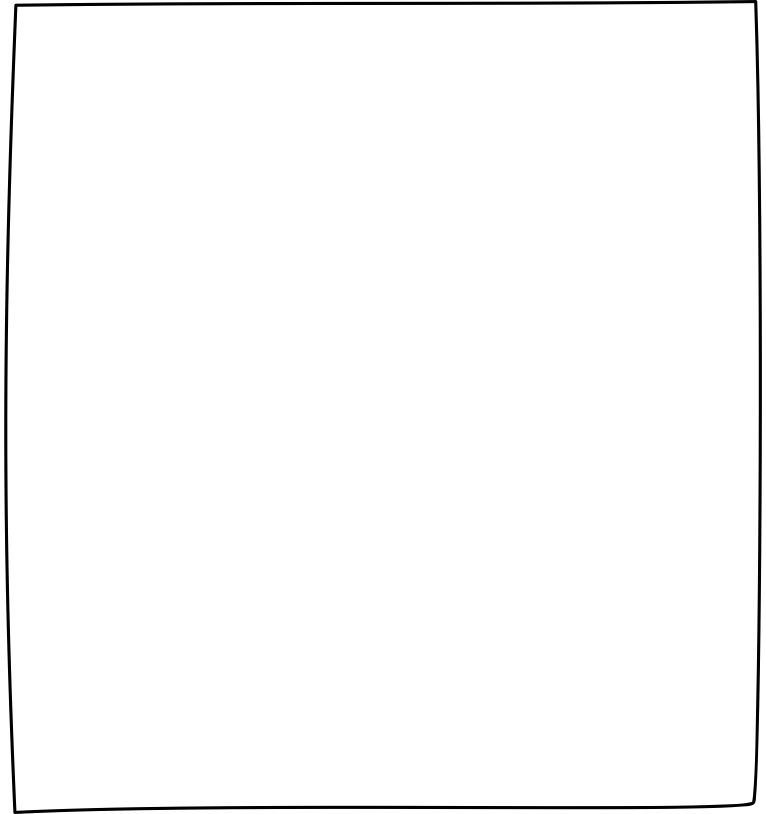 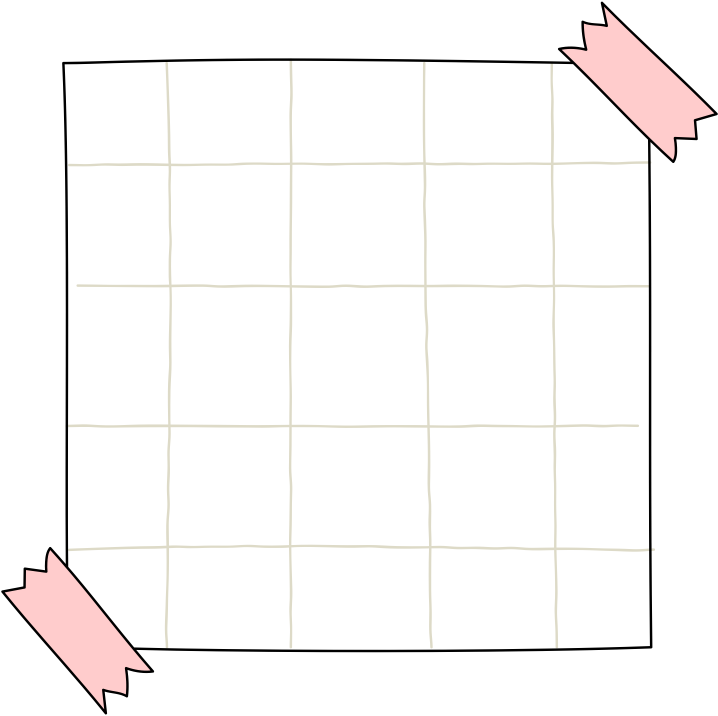 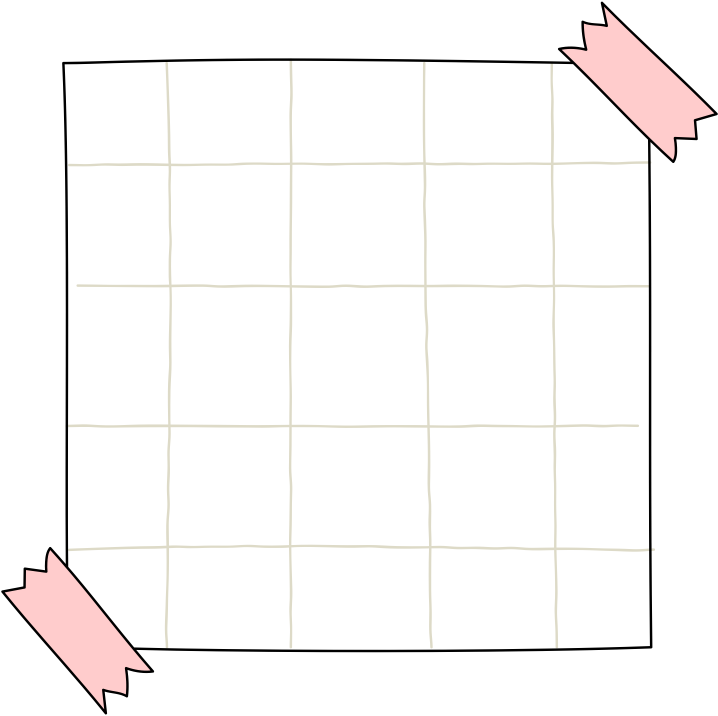 Weekly Schedule
Notes
Events
Lorem ipsum dolor sit amet, consectetur adipiscing elit, sed do eiusmod tempor incididunt ut labore et dolore magna aliqua.
Write about an event

Write about an event

Write about an event
Weekly Tasks
What are my top priorities?
What are my top priorities?
What are my top priorities?
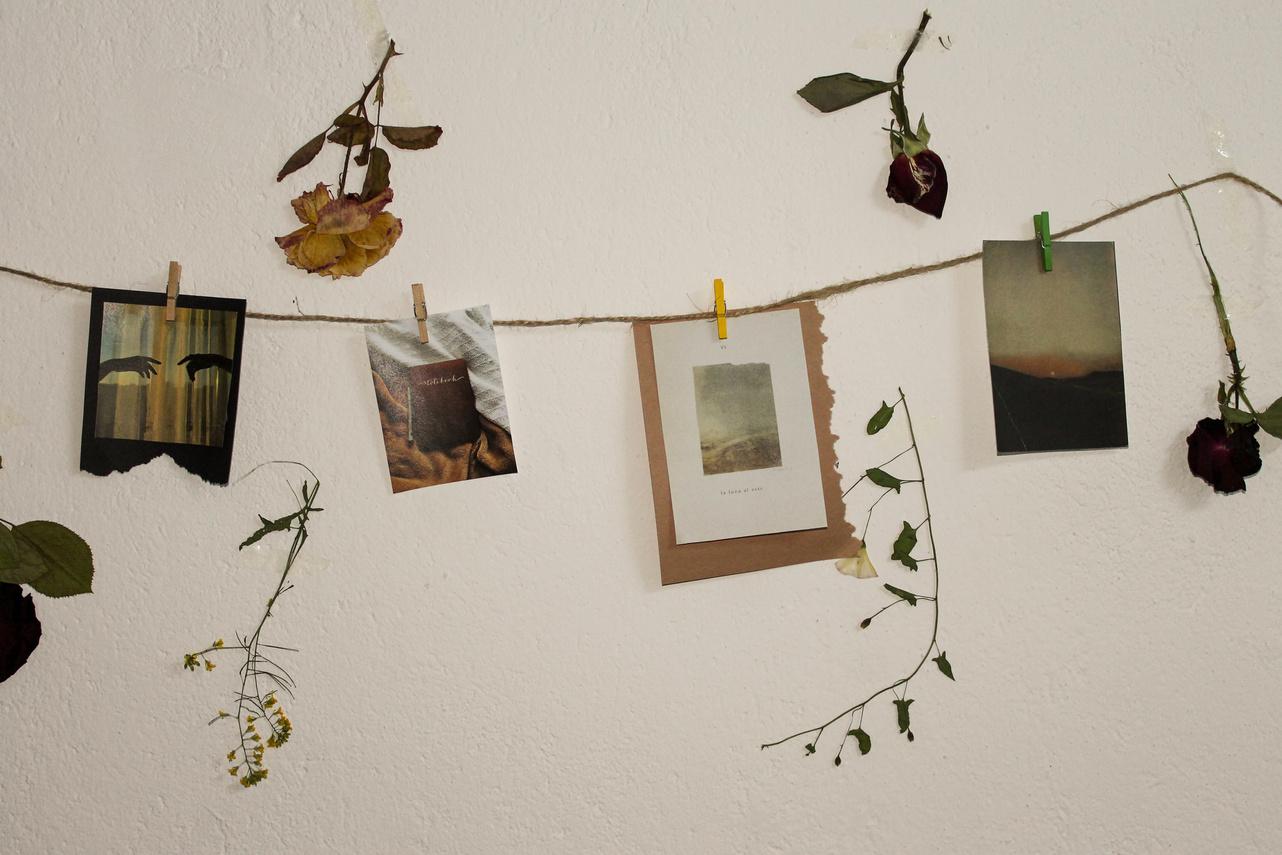 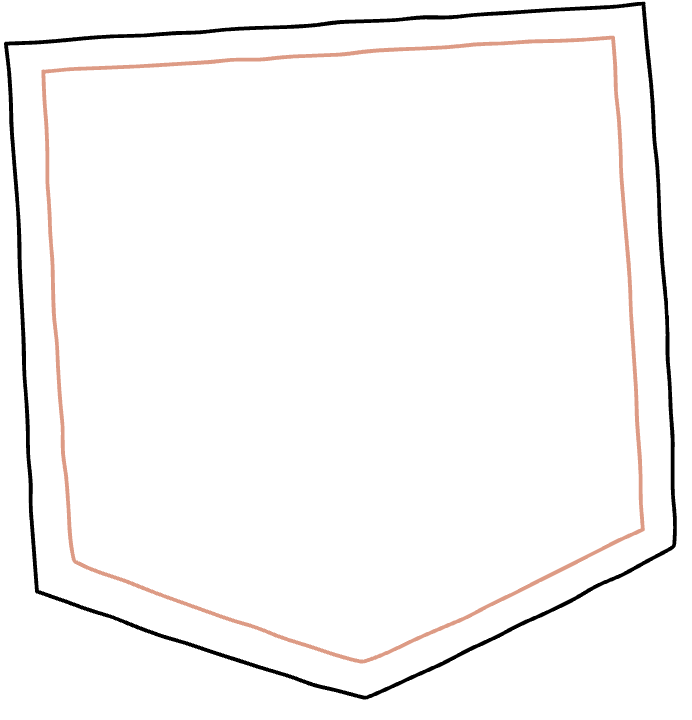 October Playlist
I like me better
Lauv
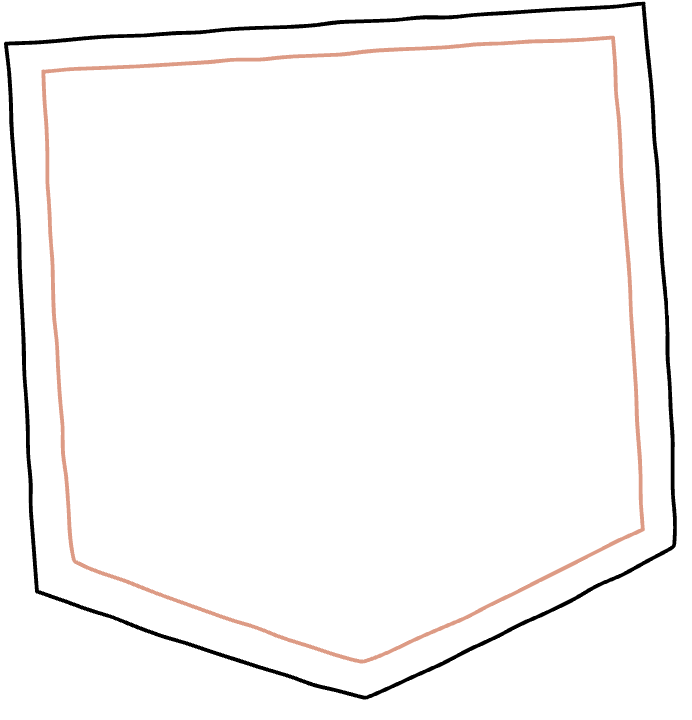 Lorem ipsum dolor sit amet, consectetur adipiscing elit.
Mornin Dew
Sunni Colón
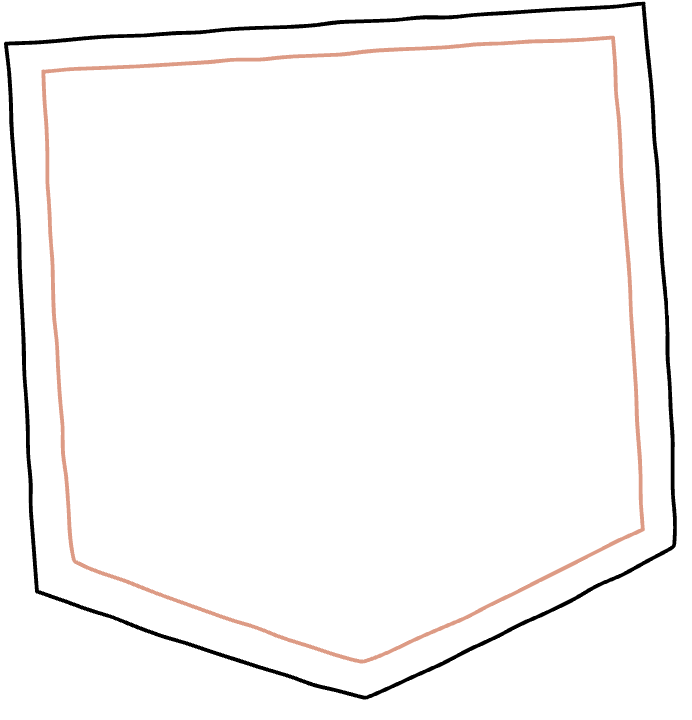 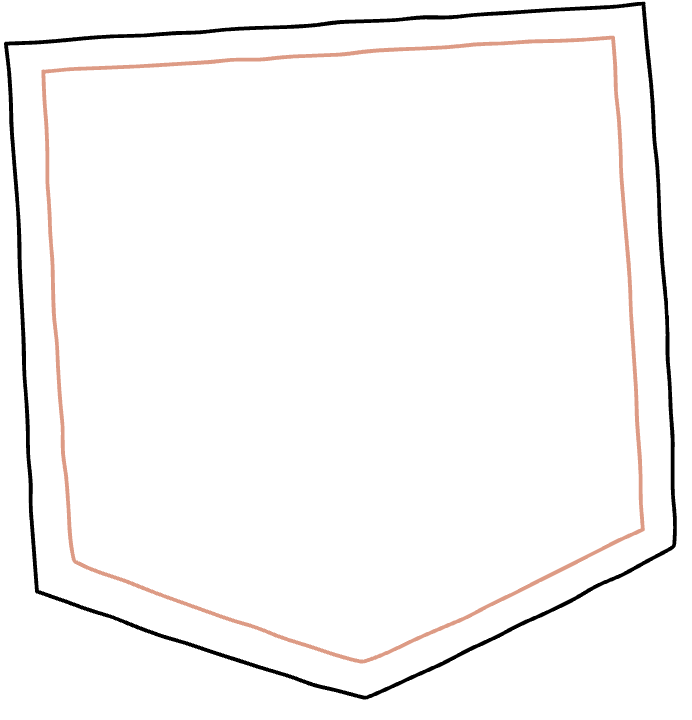 Pink Matter
Plastic
Frank Ocean
Moses Sumney
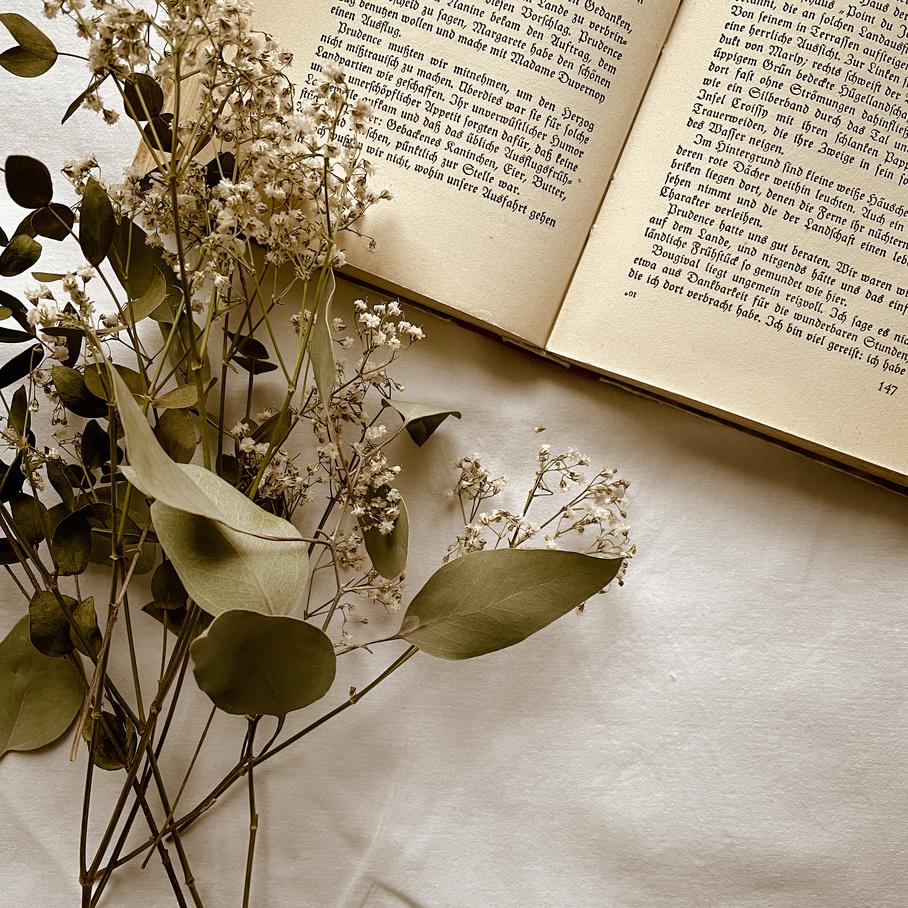 Lorem ipsum dolor sit amet, consectetur adipiscing elit.
Daily Planner
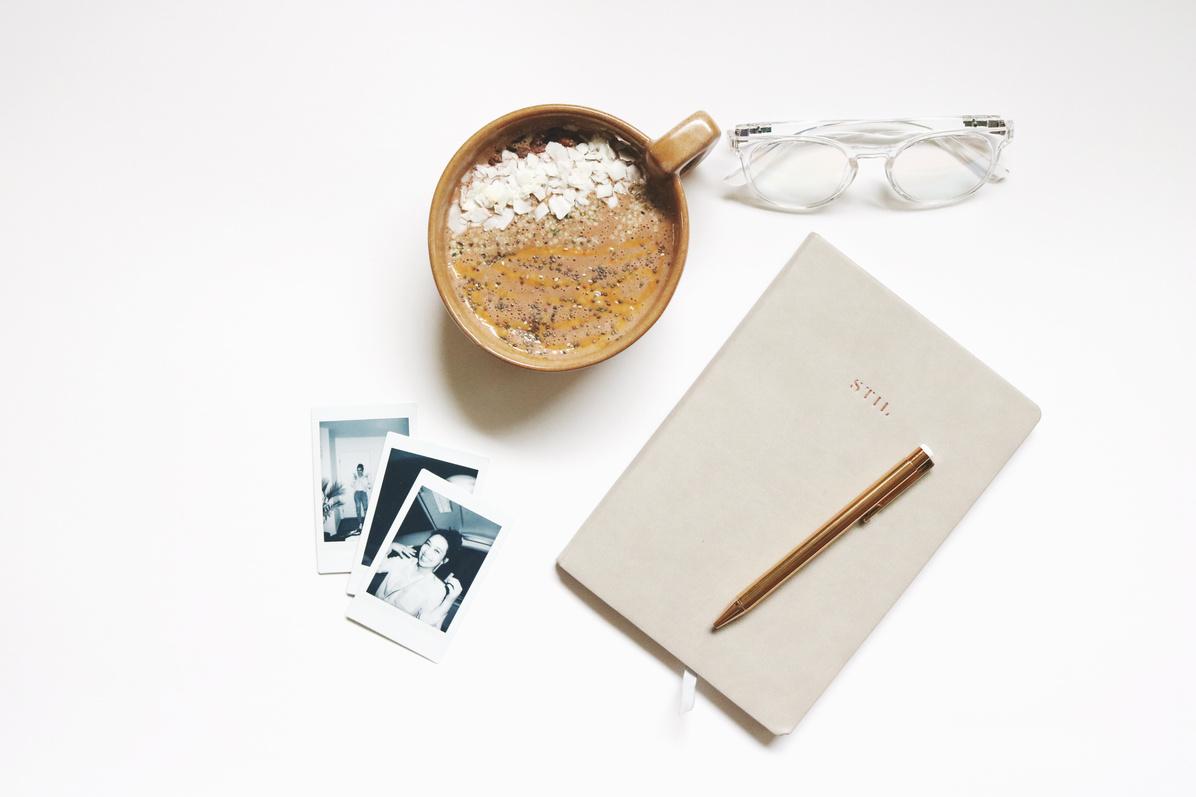 Breakfast (Granola & fresh fruits)
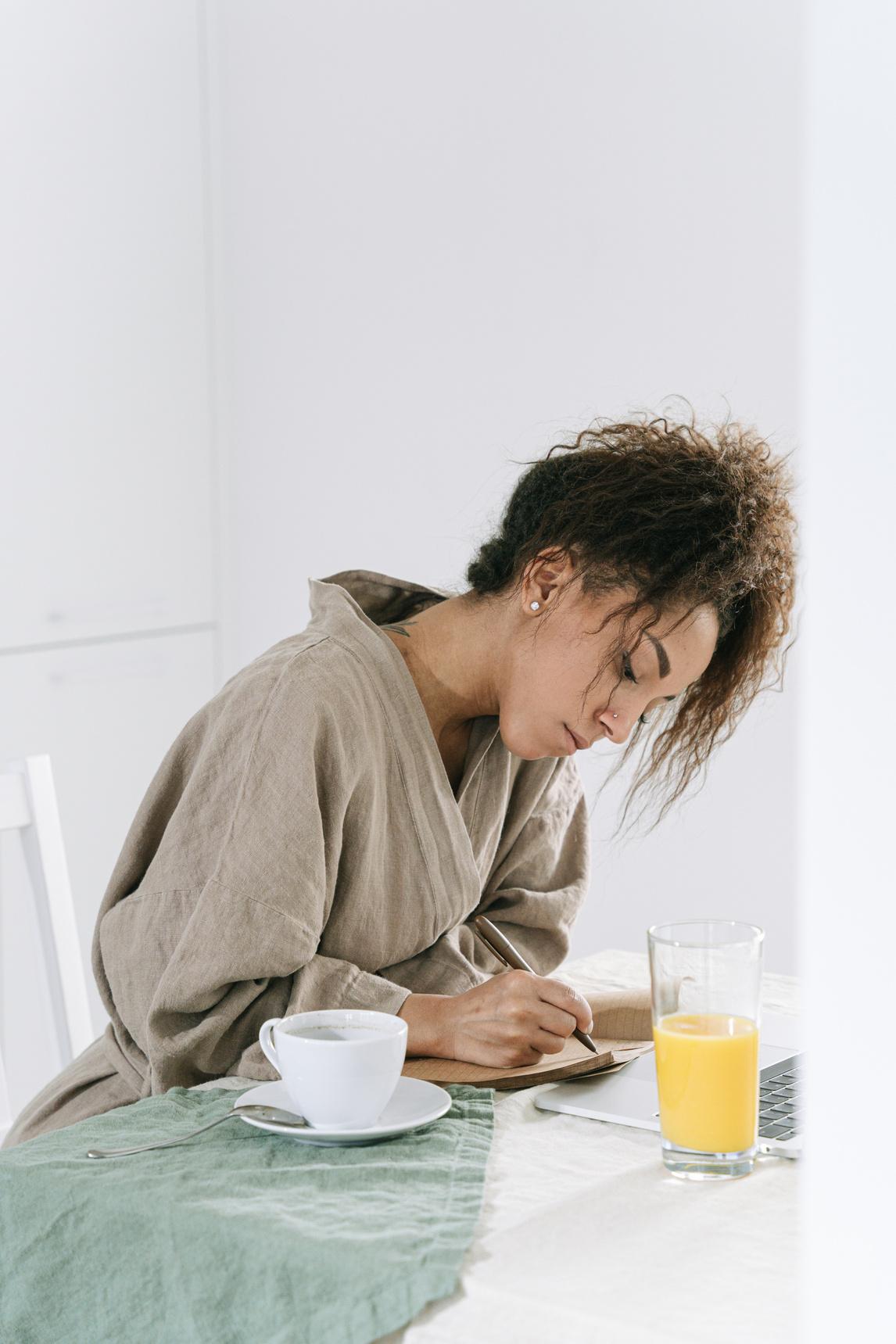 Yoga
Dinner
Self-Care
Lorem ipsum dolor sit amet, consectetur adipiscing elit, sed do eiusmod tempor incididunt.
Water my plants
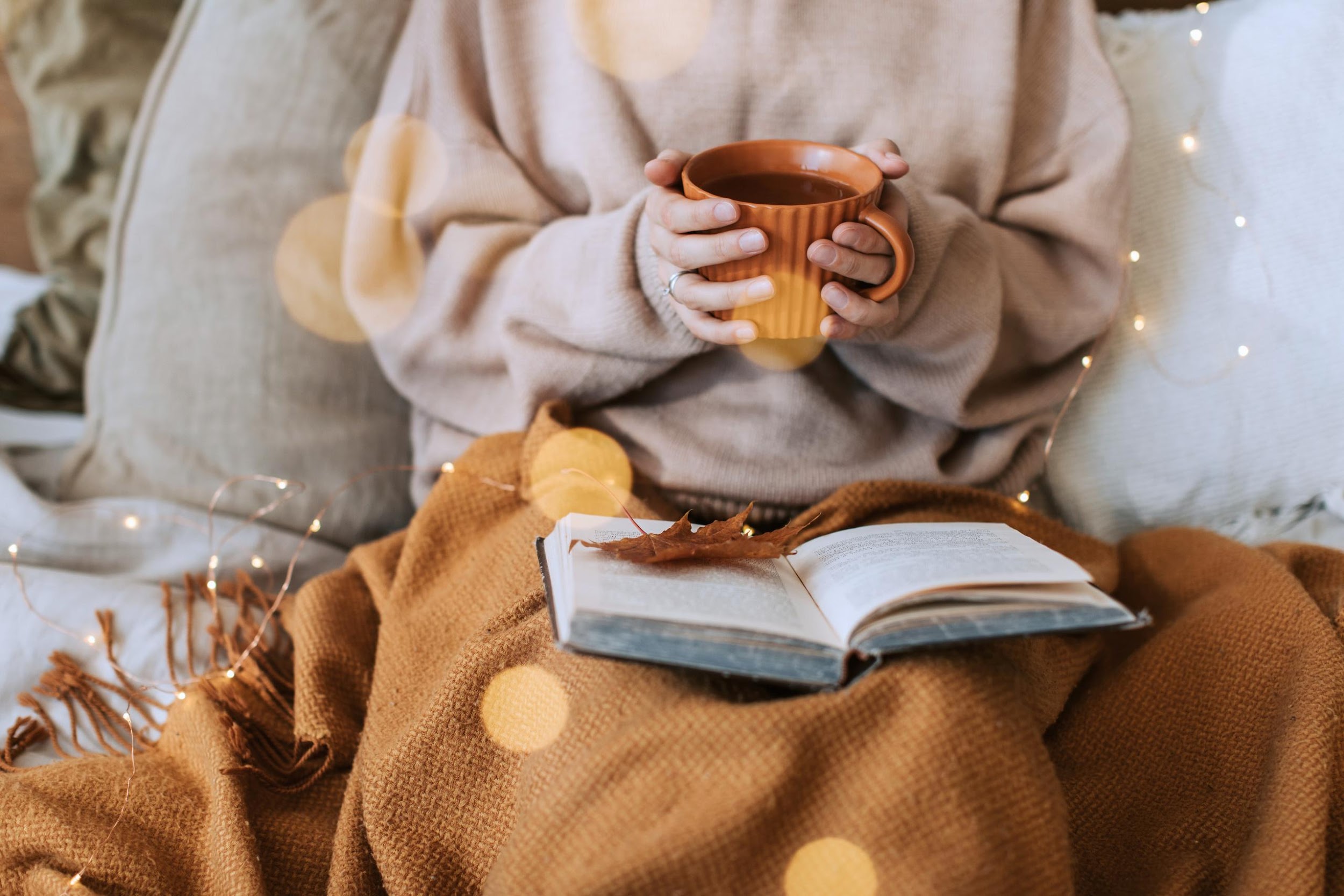 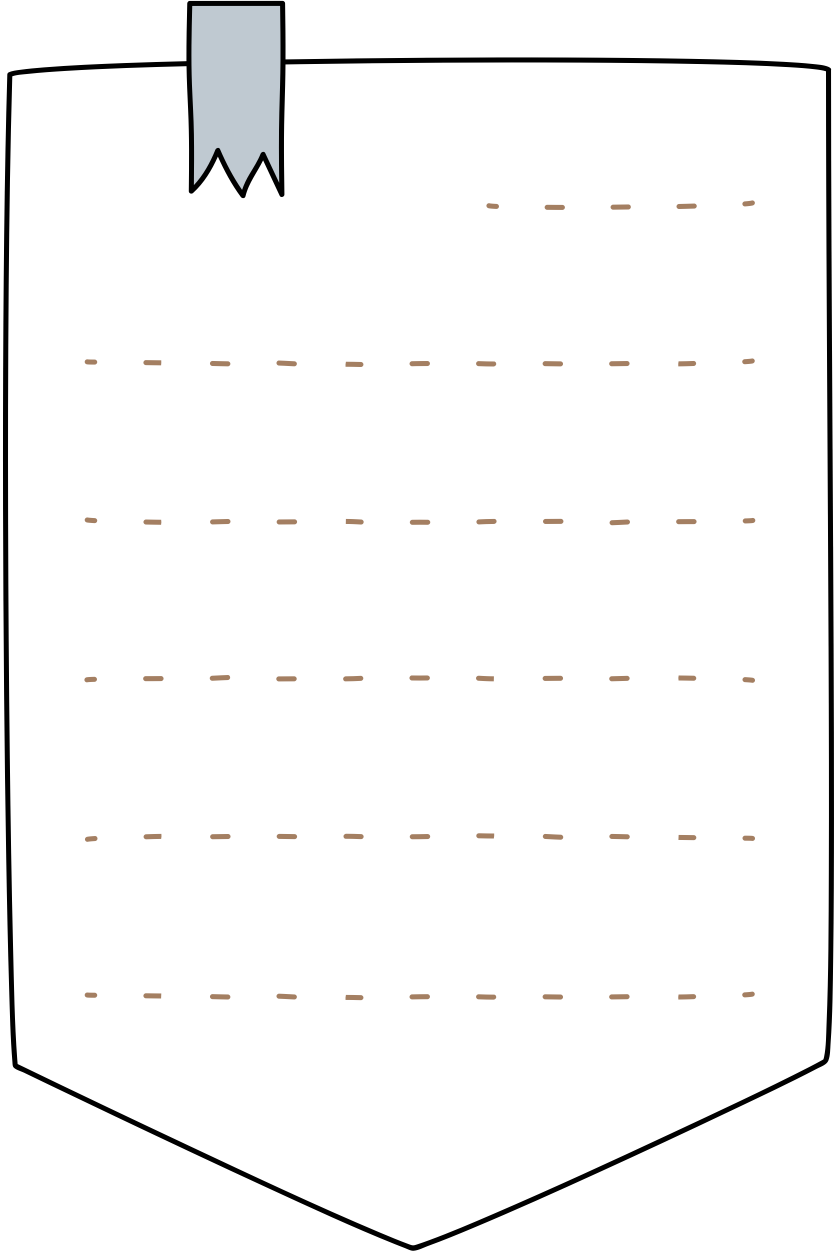 Contact Us
123-456-7890
hello@reallygreatsite.com
@reallygreatsite
reallygreatsite.com
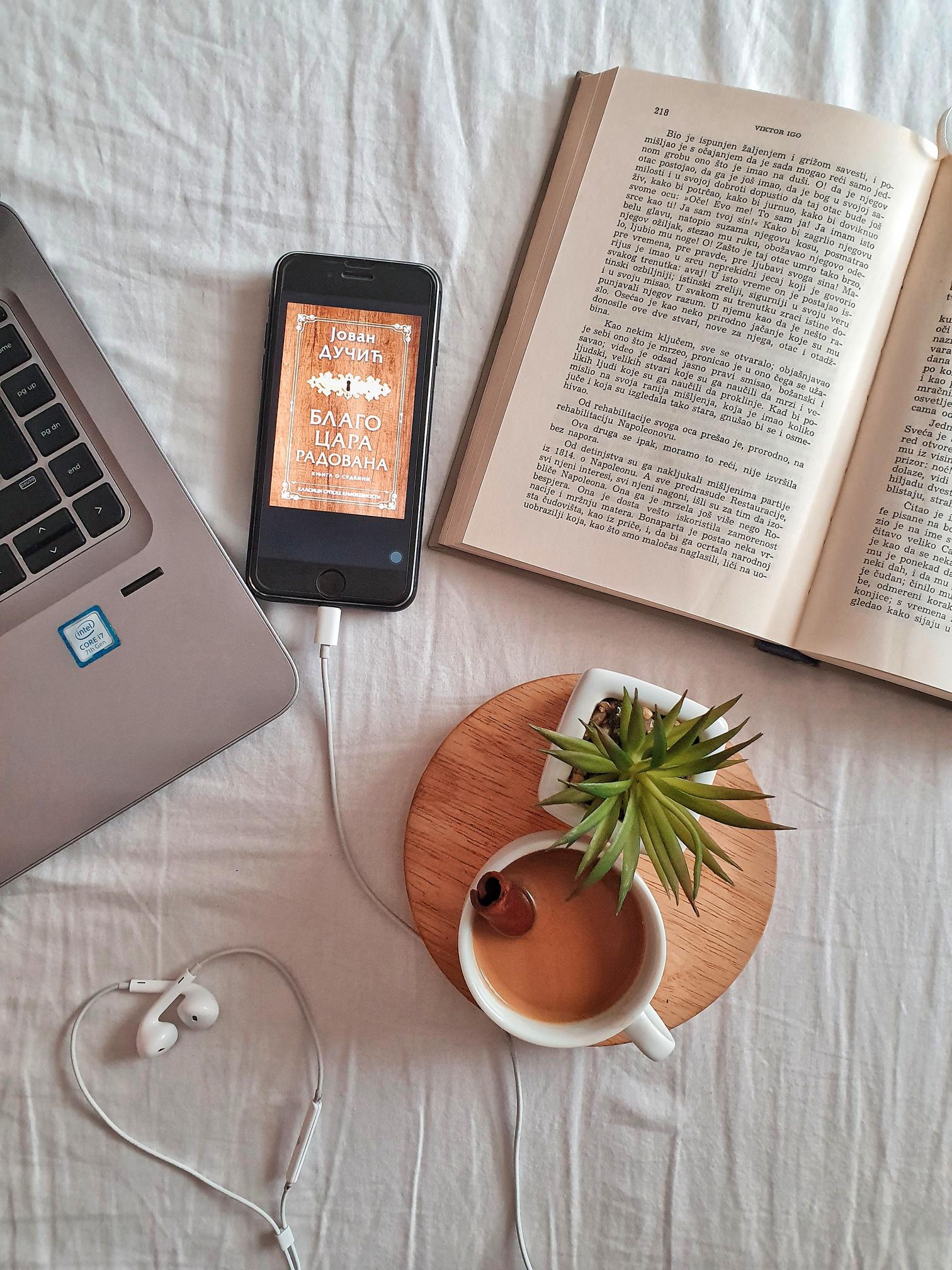 Credits
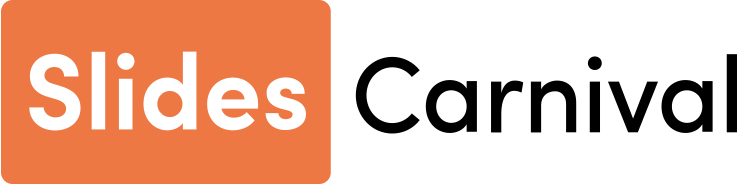 This presentation template is free for everyone to use thanks to the following:
SlidesCarnival
for the presentation template
Pexels
for the photos
Happy designing
Resource 
Page
Use these design resources
in your Canva Presentation.
This presentation template
uses the following free fonts:

Titles: Neucha
Headers: Lato
Body Copy: Lato

You can find these fonts
online too. Happy designing! 

Don't forget to delete this
page before presenting.